PATENTSCOPE:
For Beginners
Cyber world
October 
2020
Sandrine Ammann
Marketing & Communications Officer
Raise your hand only if you can hear me otherwise please send me a message using the Questions box
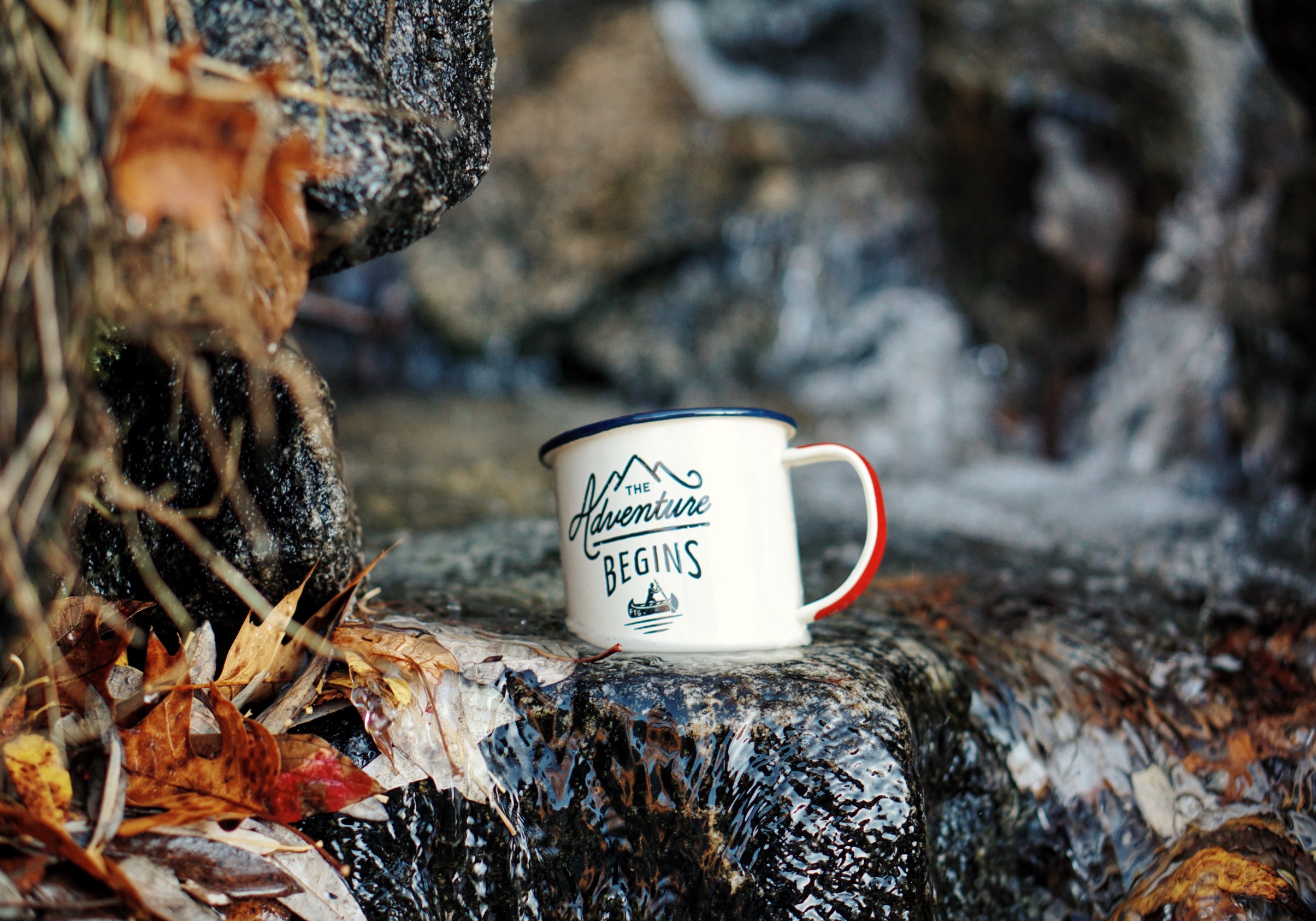 Questions/concerns
patentscope@wipo.int
Agenda
Interfaces
Quiz
Webinars
Q & A session
https://patentscope.wipo.int/search/en/search.jsf
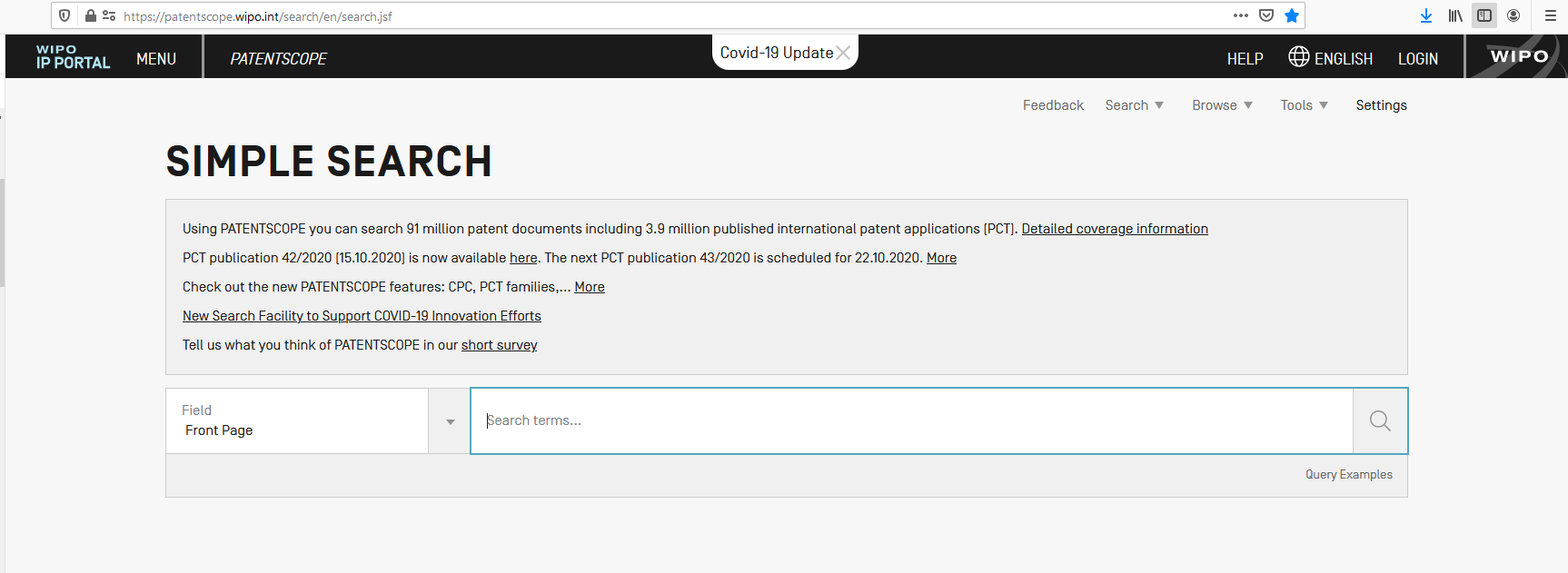 Data coverage
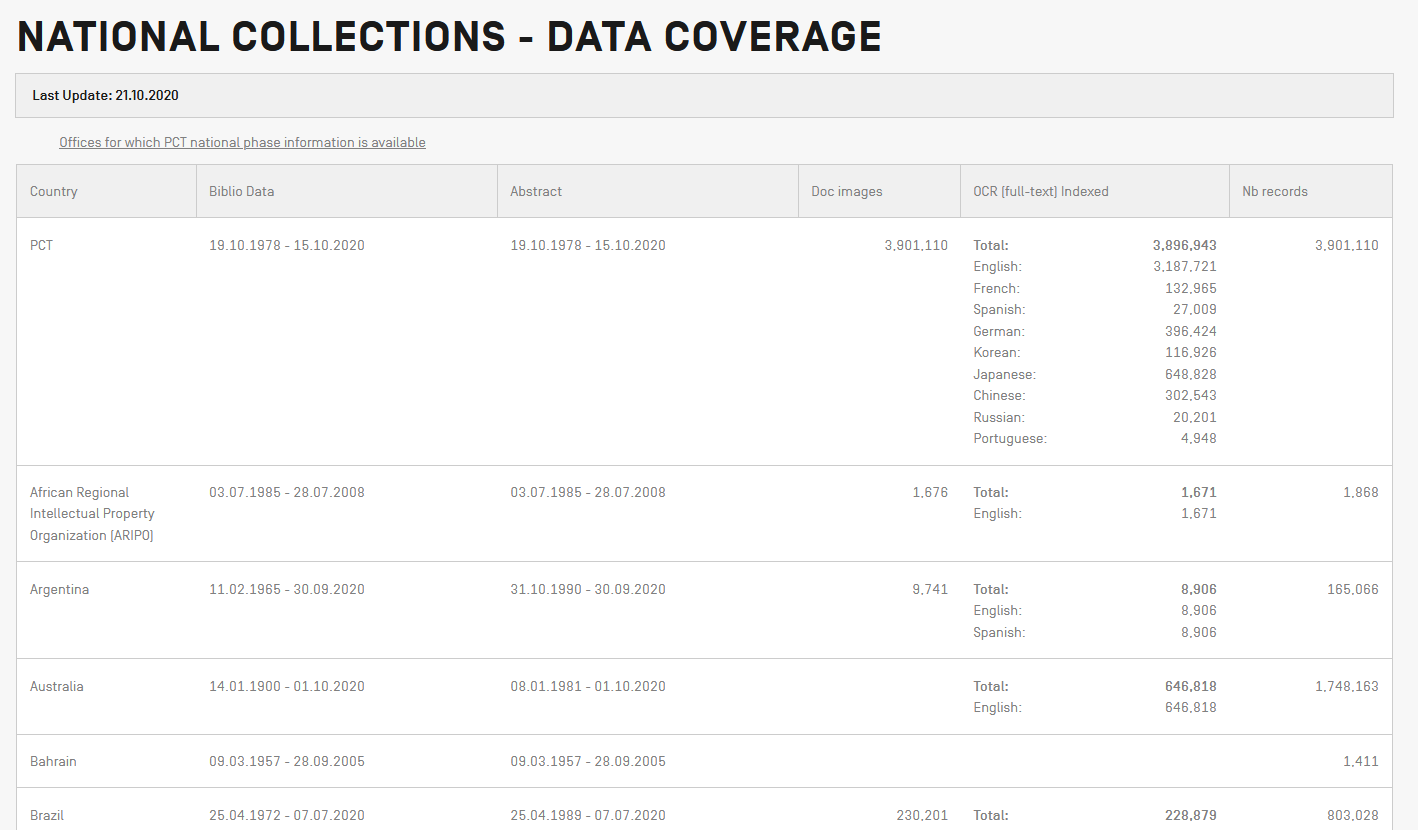 PATENTSCOPE: how to search
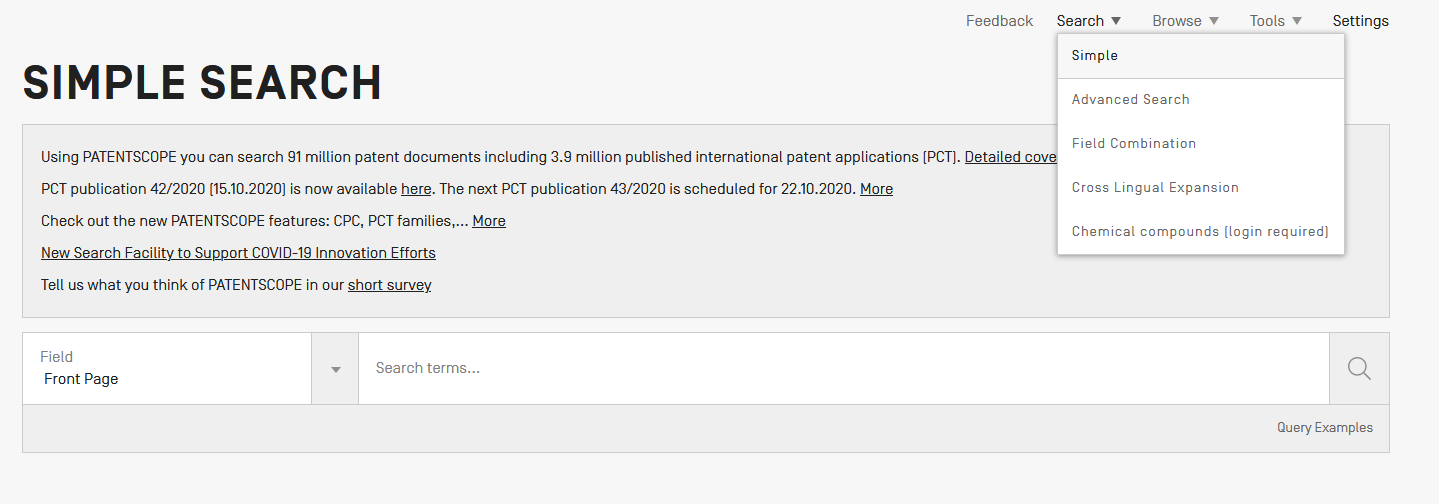 Which interface to use?
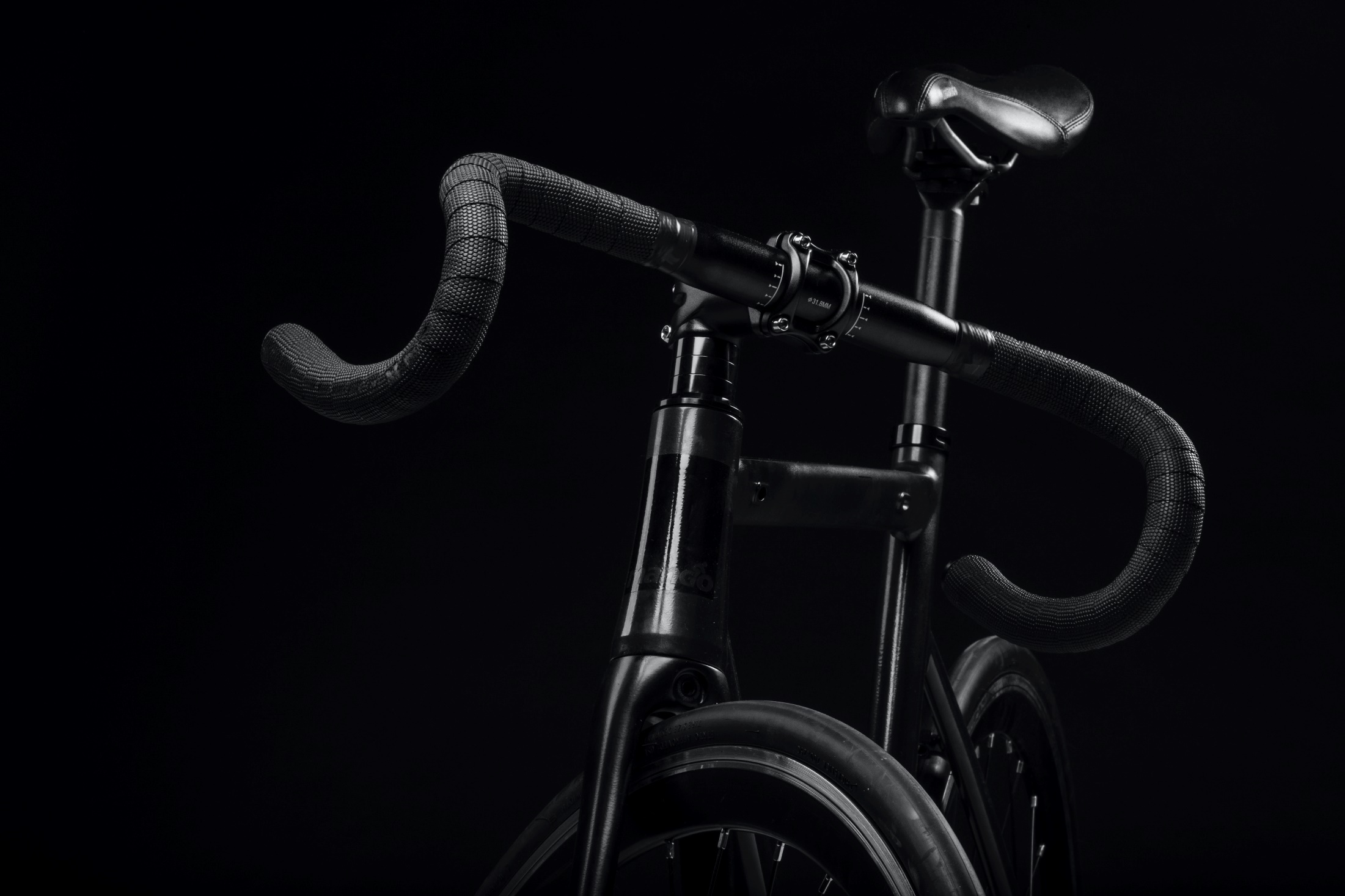 Simple search
1 field 
 Operators
Simple search
FP (front page) = title, abstract, numbers, names
Our example
Bicycle handelbars
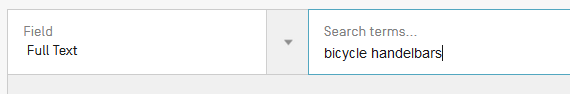 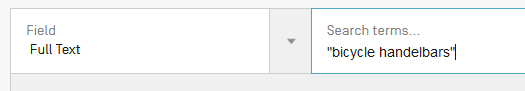 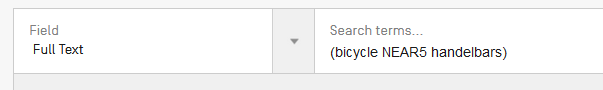 Number
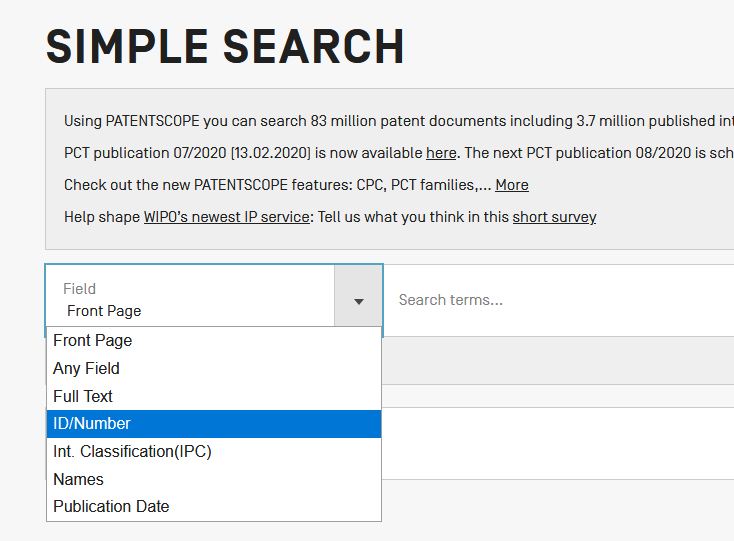 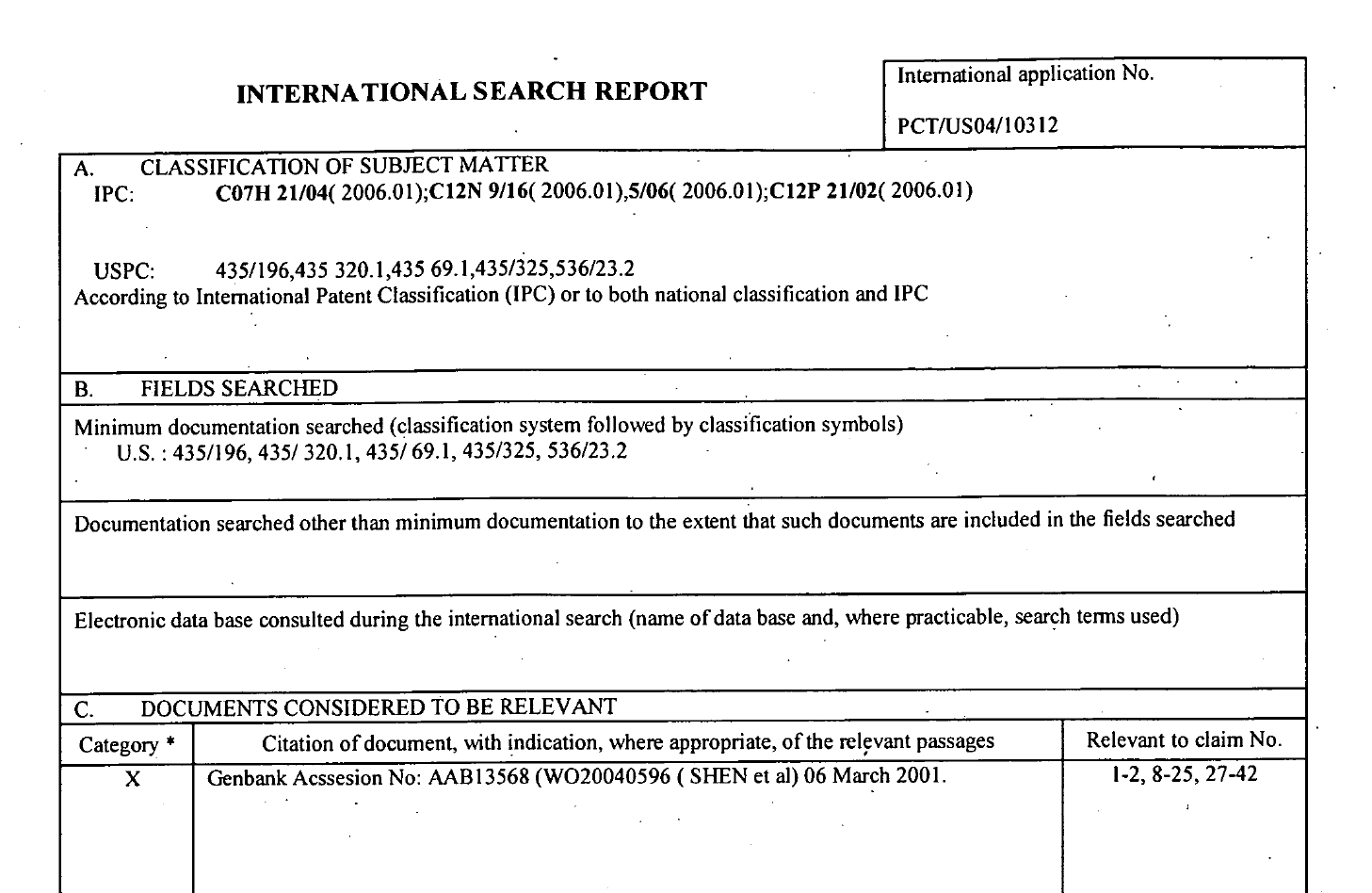 WO20040596
=  WO2000040596
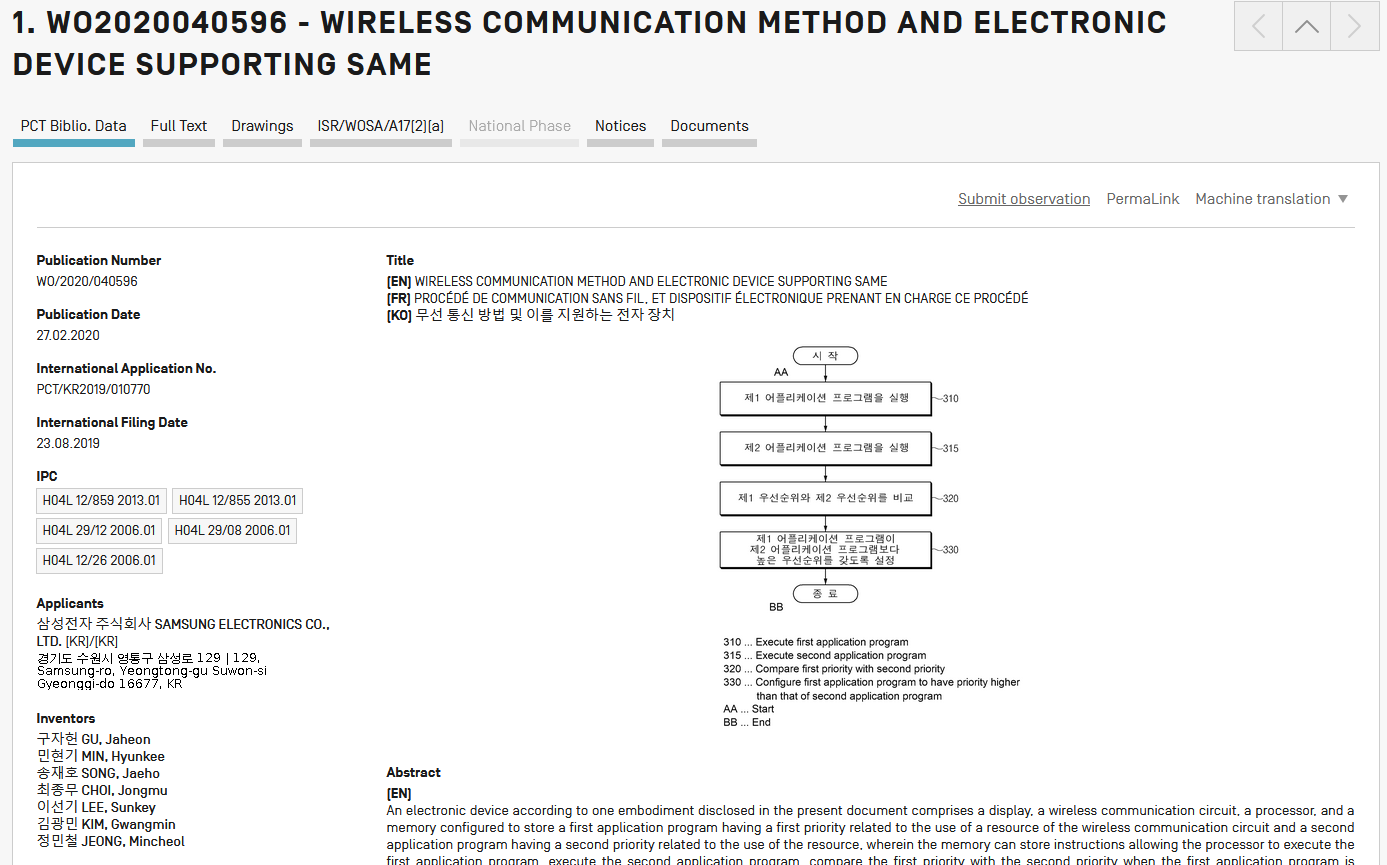 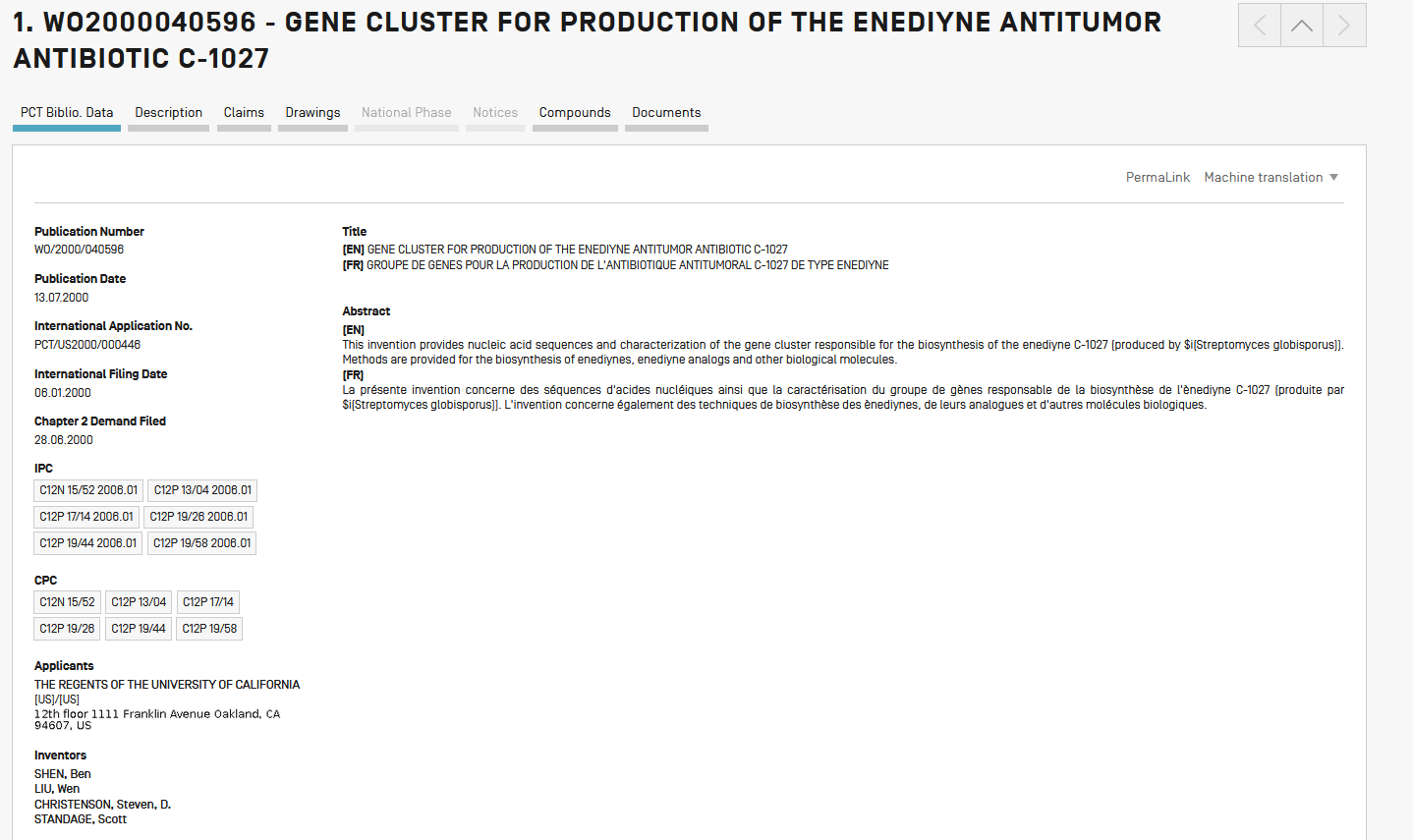 Names
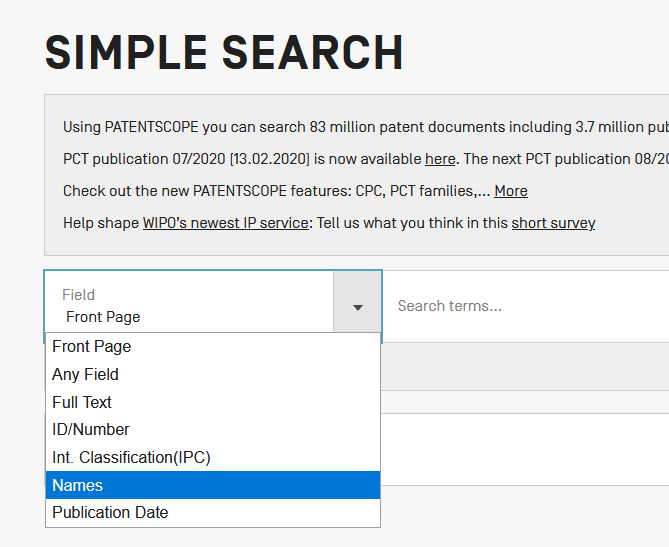 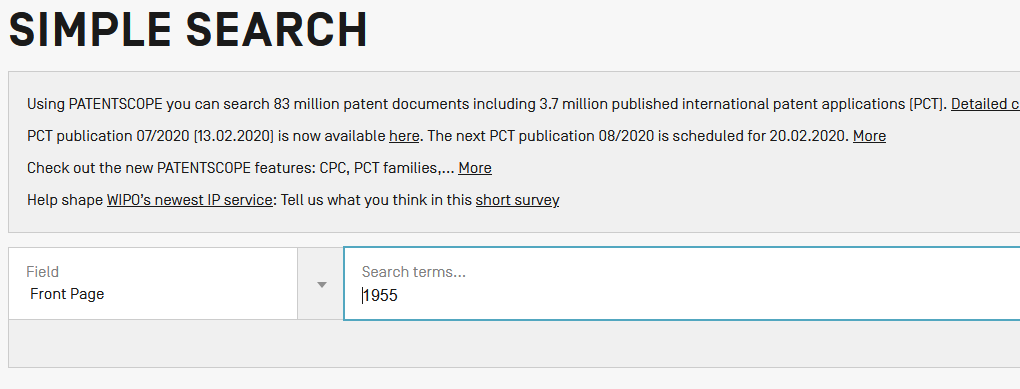 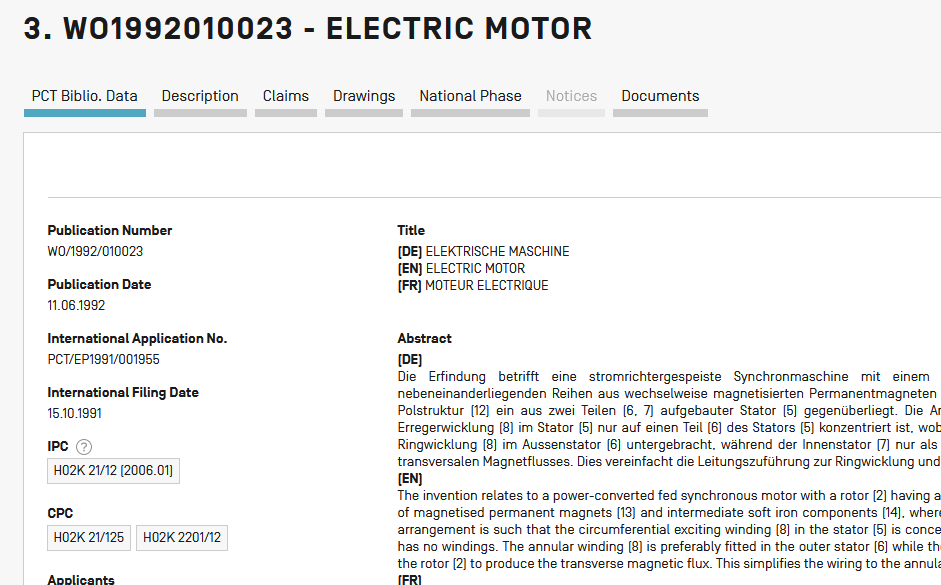 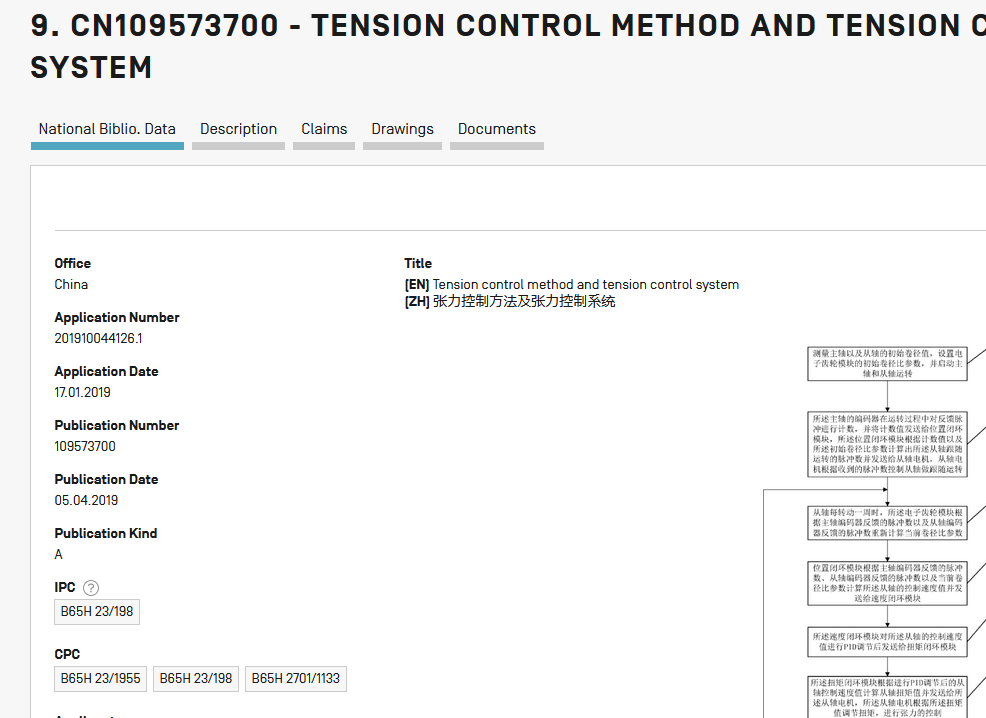 IPC
Include subgroups automatically – no wildcard needed
A61M16/10  		A61M16/10...A61M16/18 
A61M16/00 		A61M16/00...A61M16/22
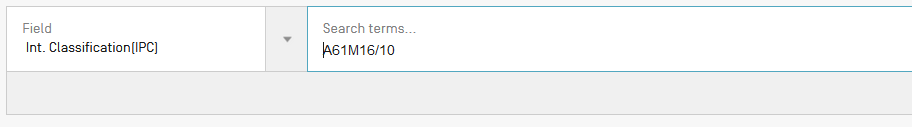 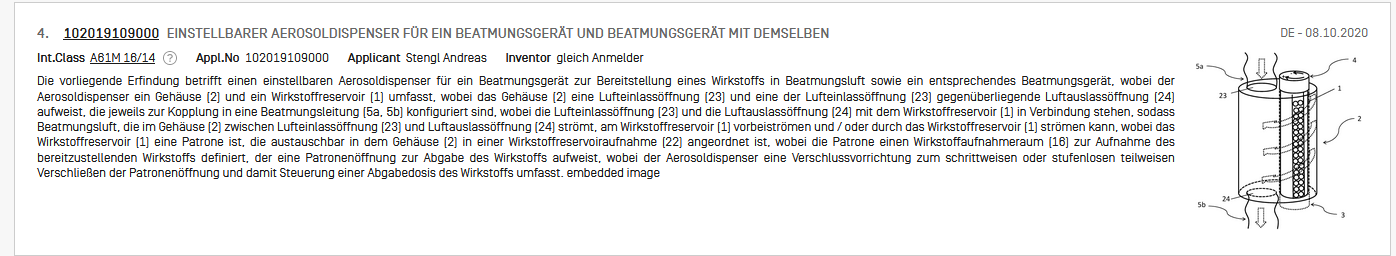 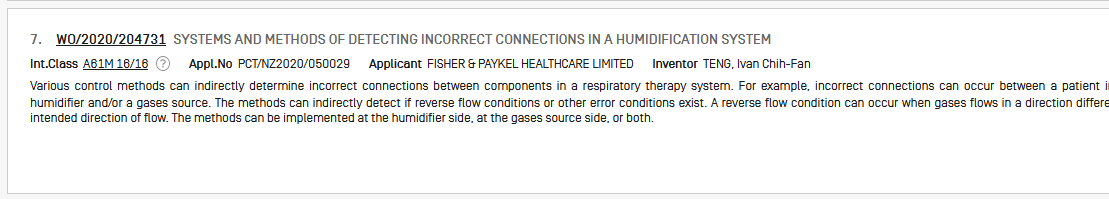 Simple search
1 field
Operators

Field has to be defined
Field combination
2 or more fields
1 operator to combine the fields
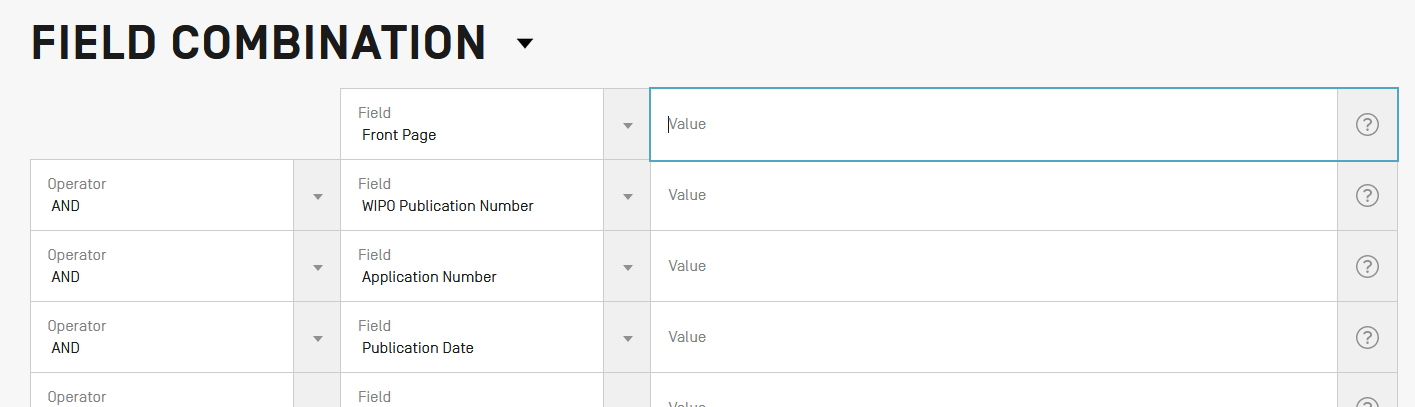 Our example
Bicycle handlebars
2019
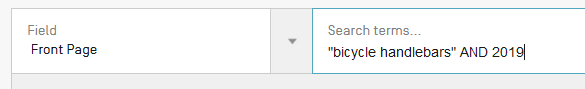 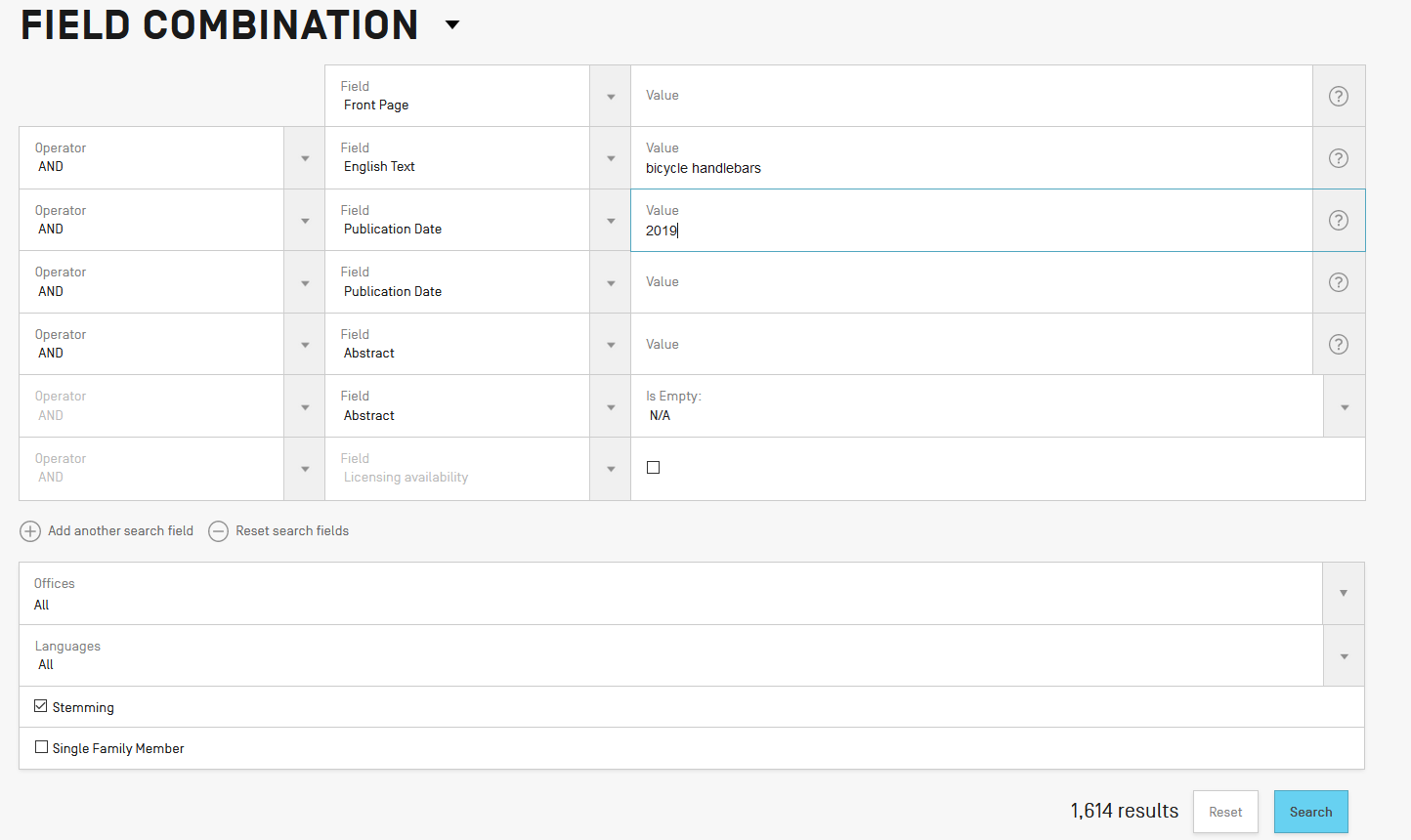 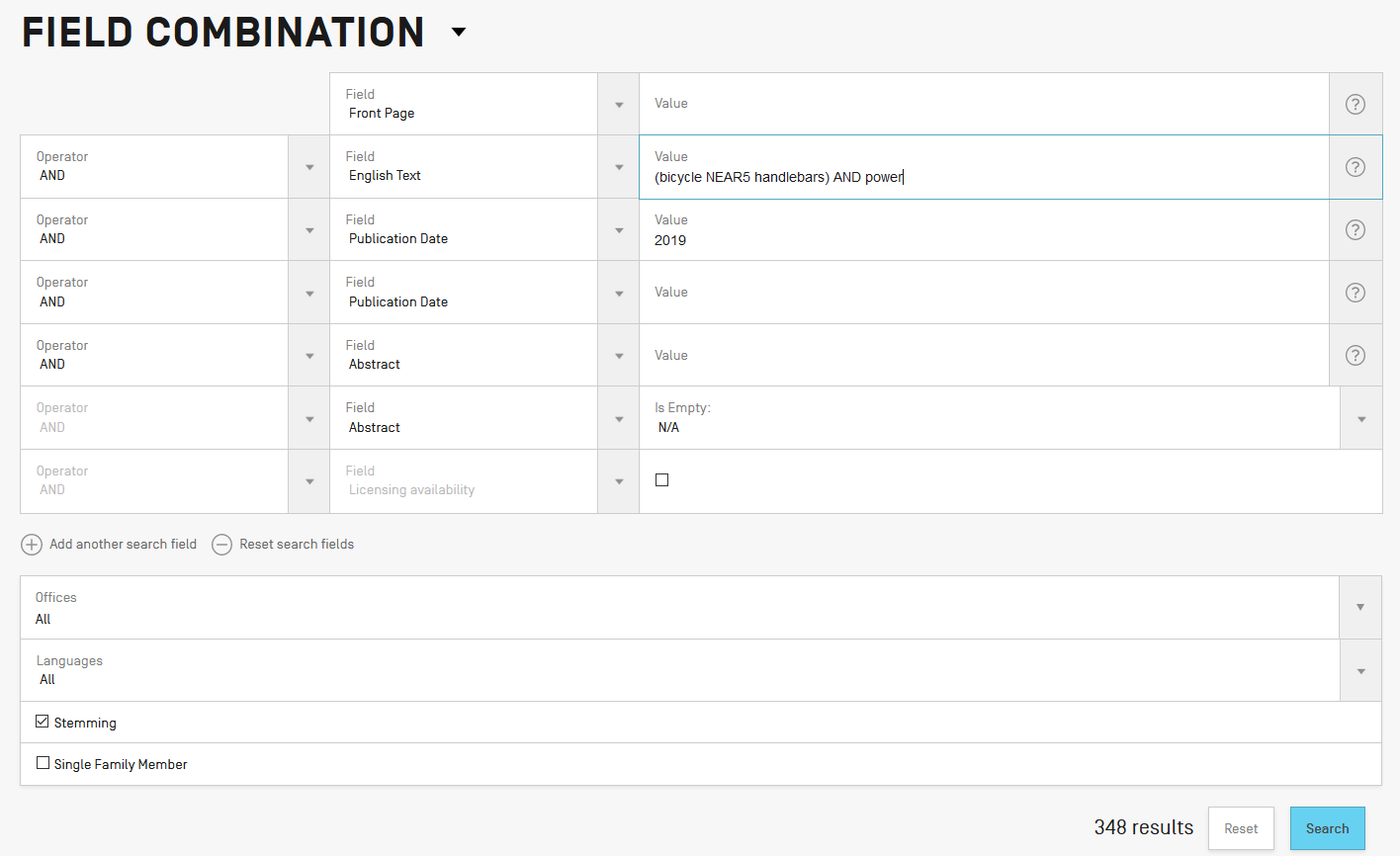 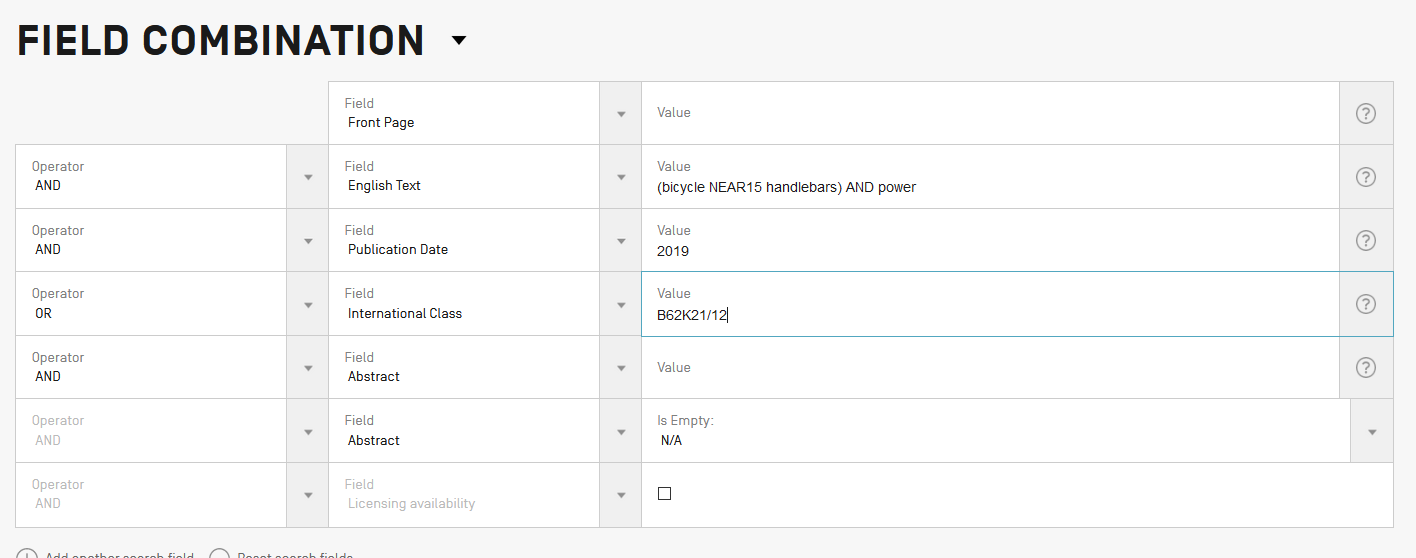 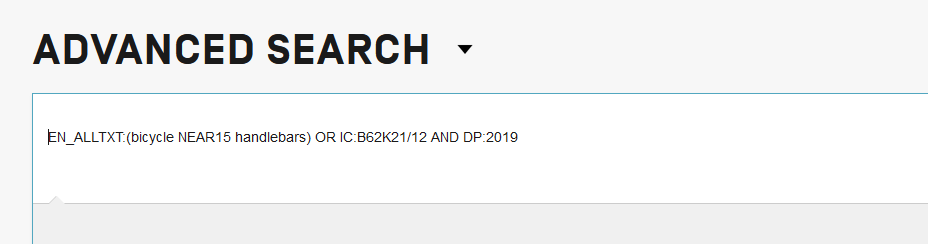 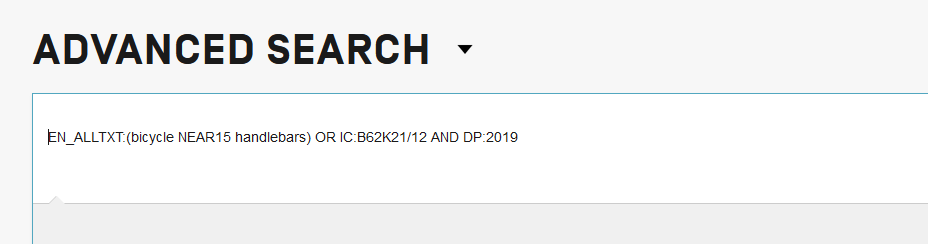 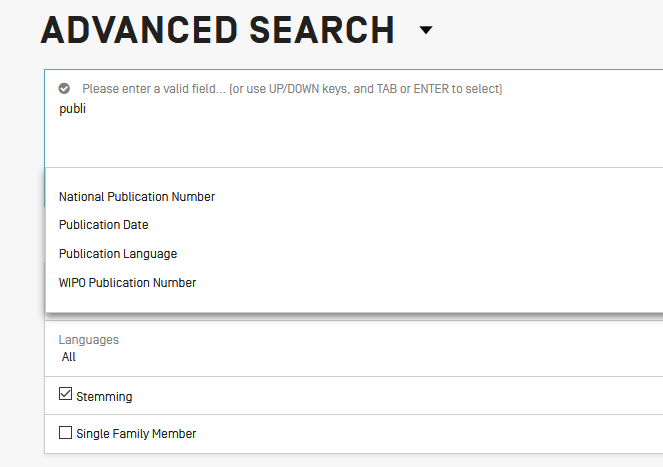 Instant help
Validates search query

Suggests terms

Provides:
List of IPC codes
List of countries
PATENTSCOPE Help
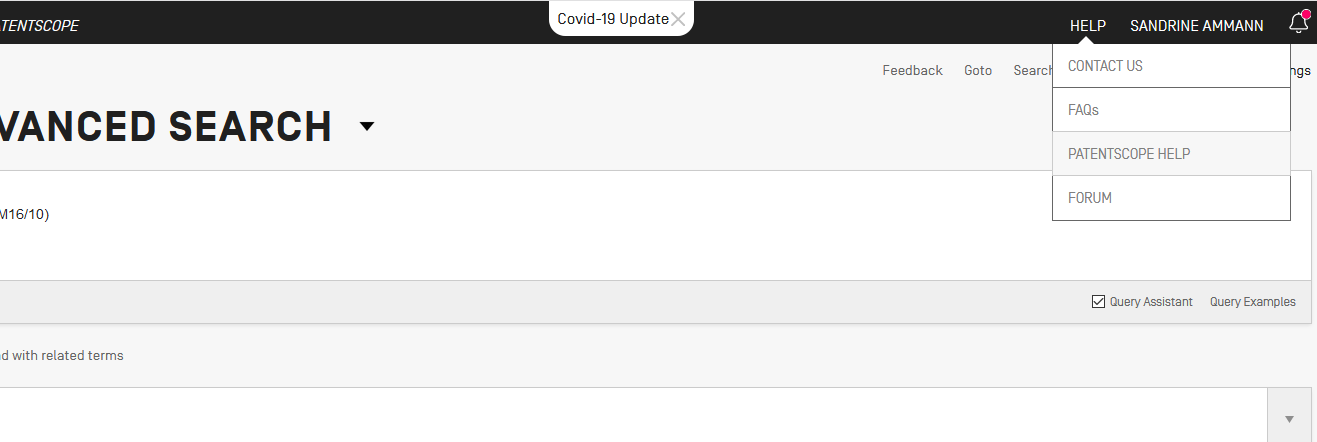 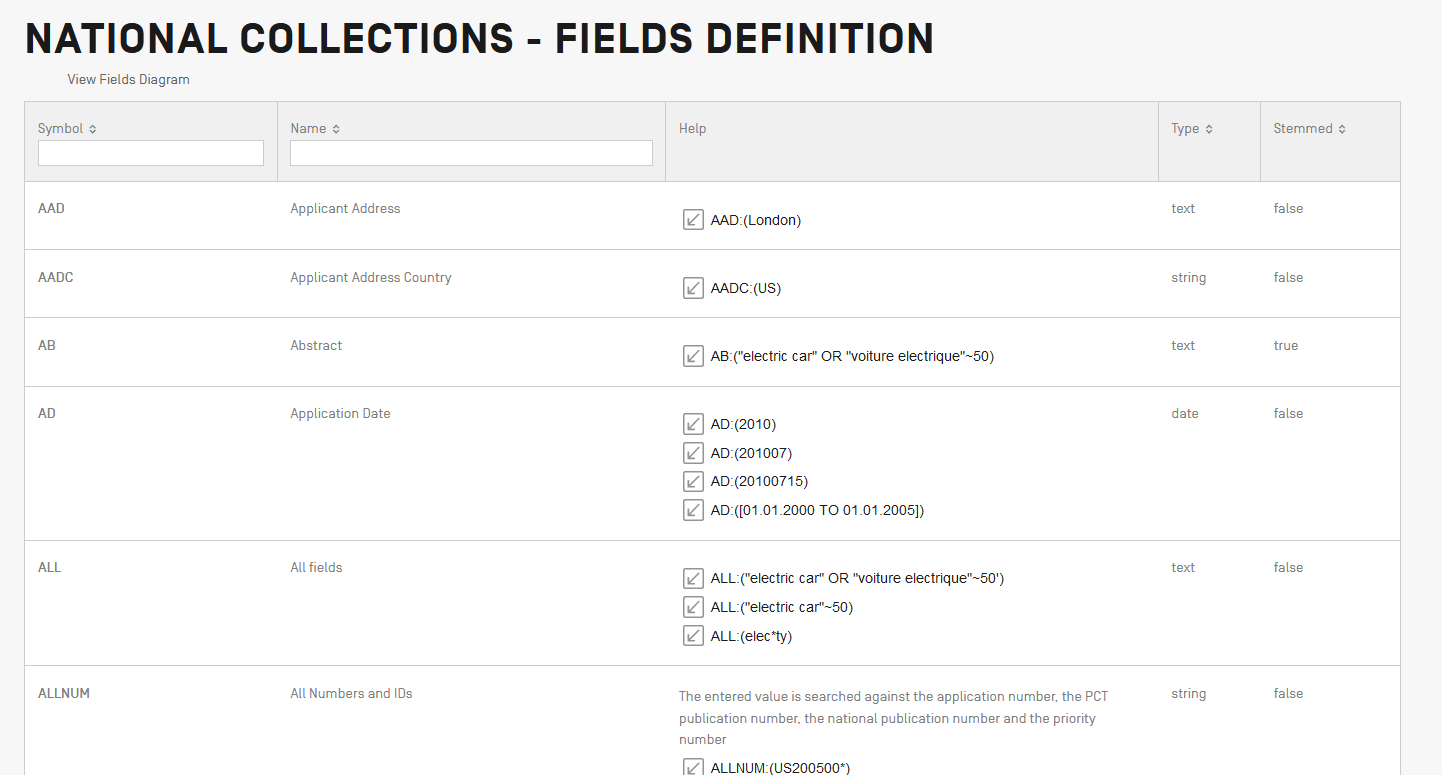 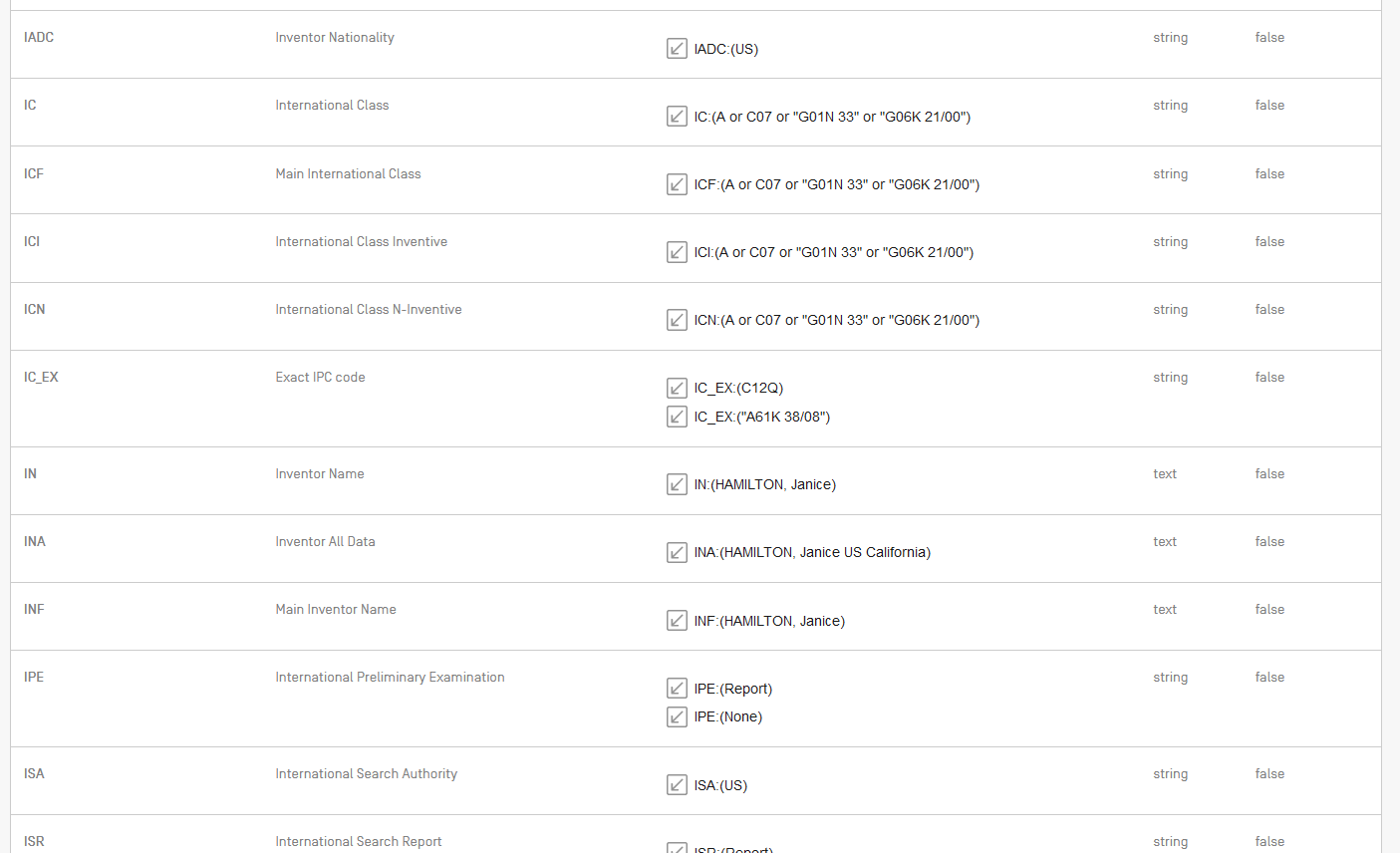 Cross-lingual expansion
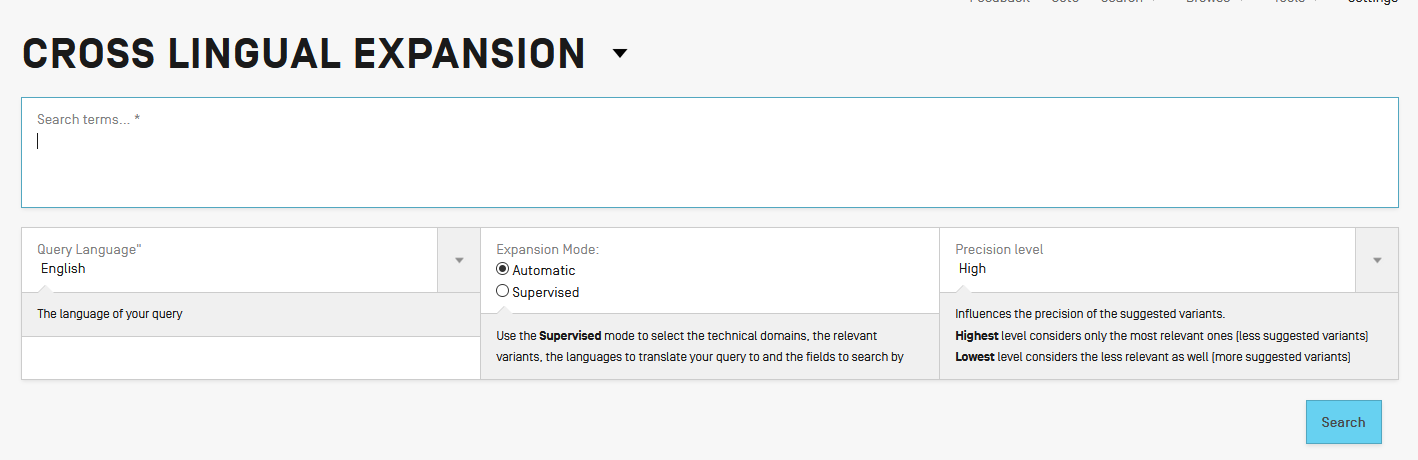 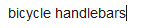 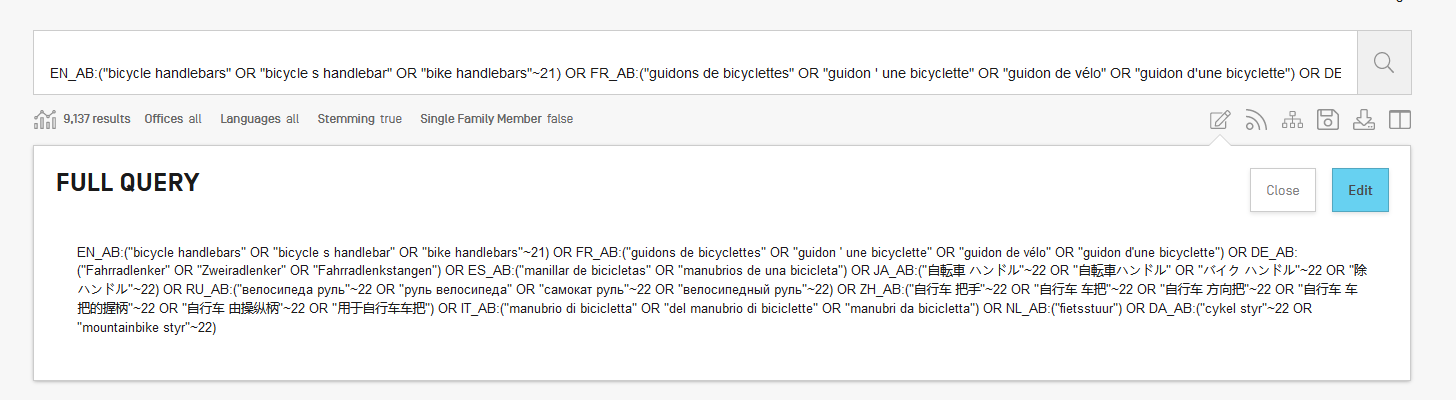 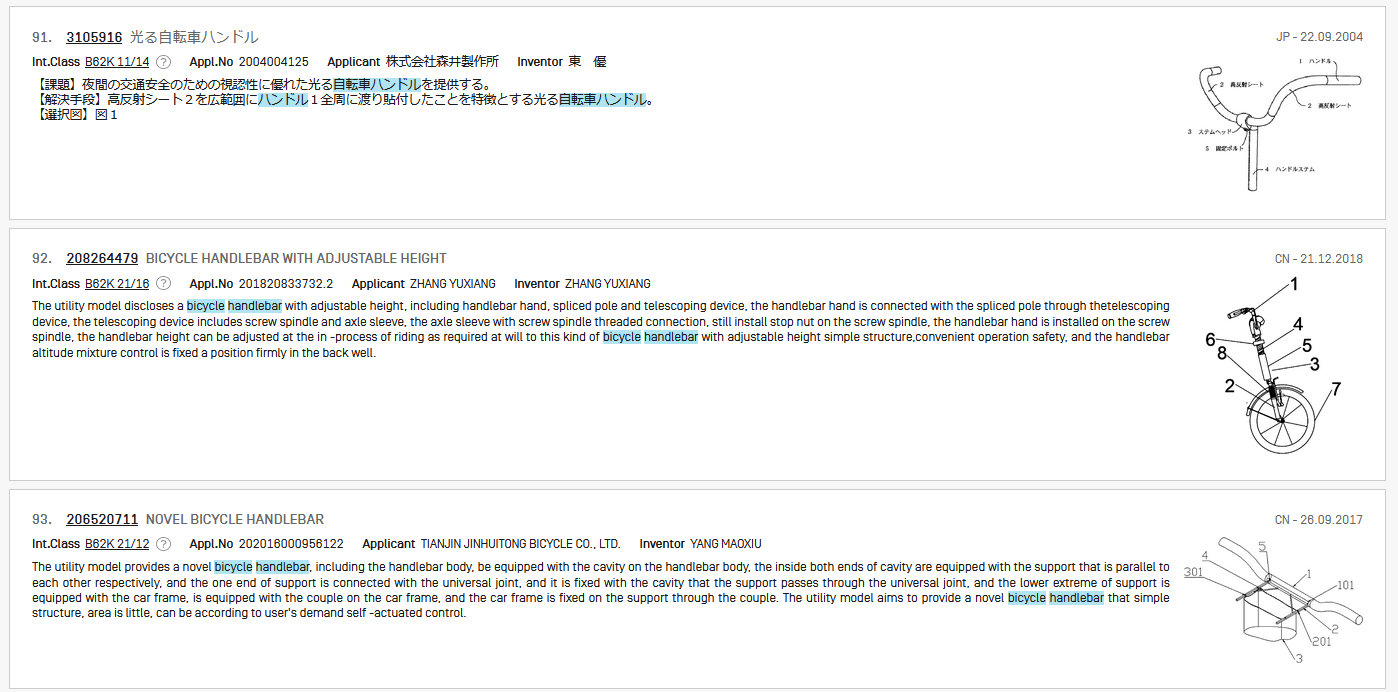 Result list
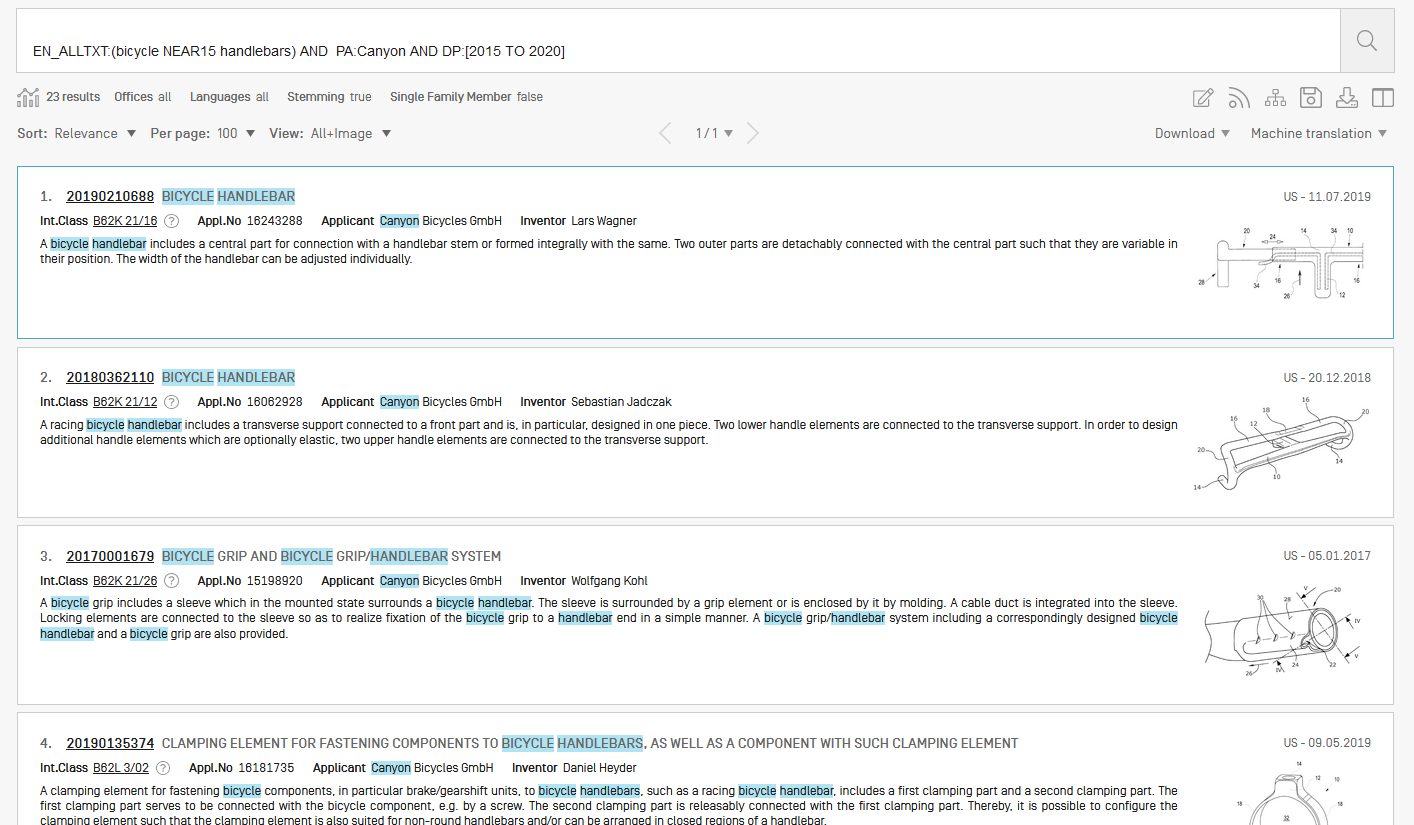 Document download
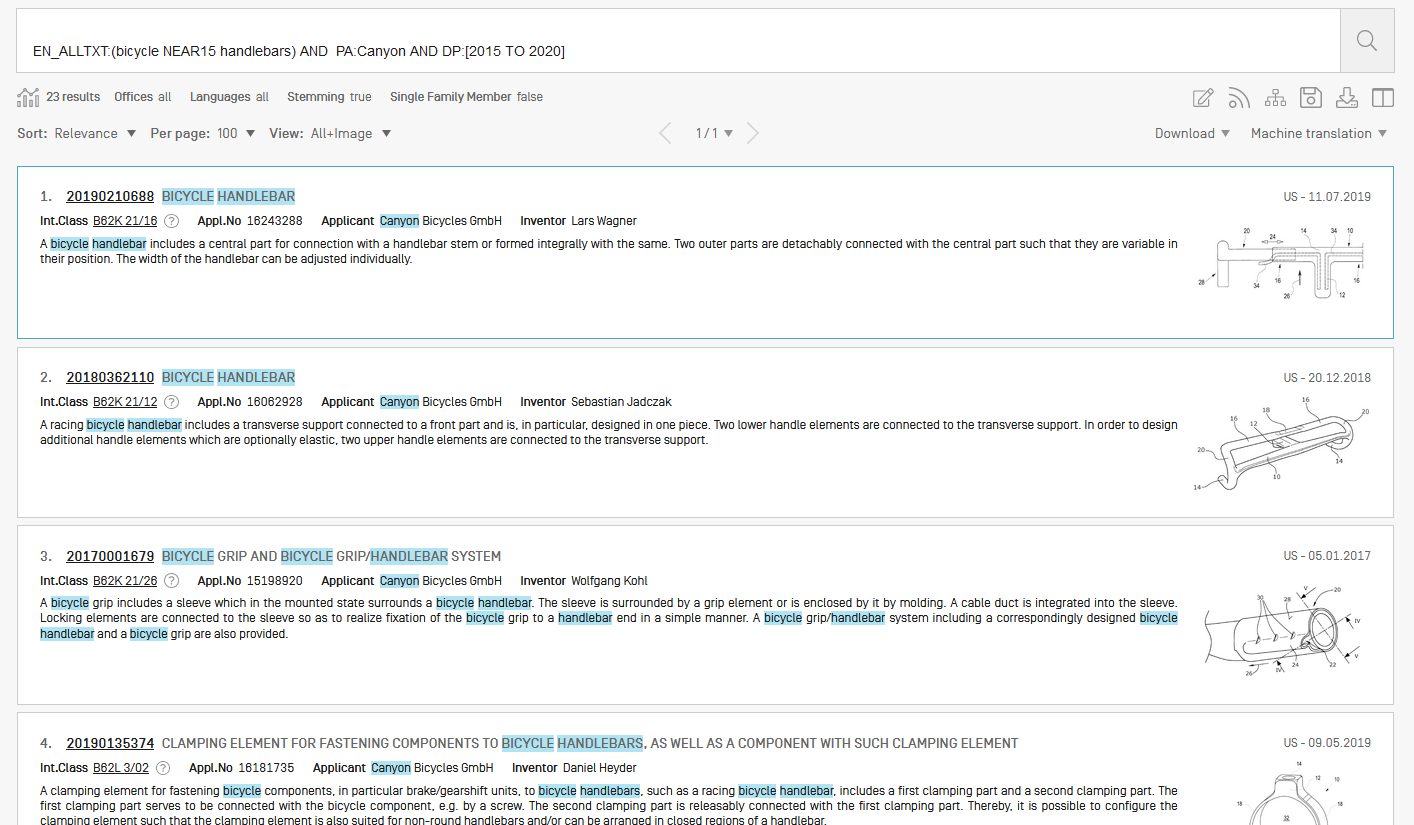 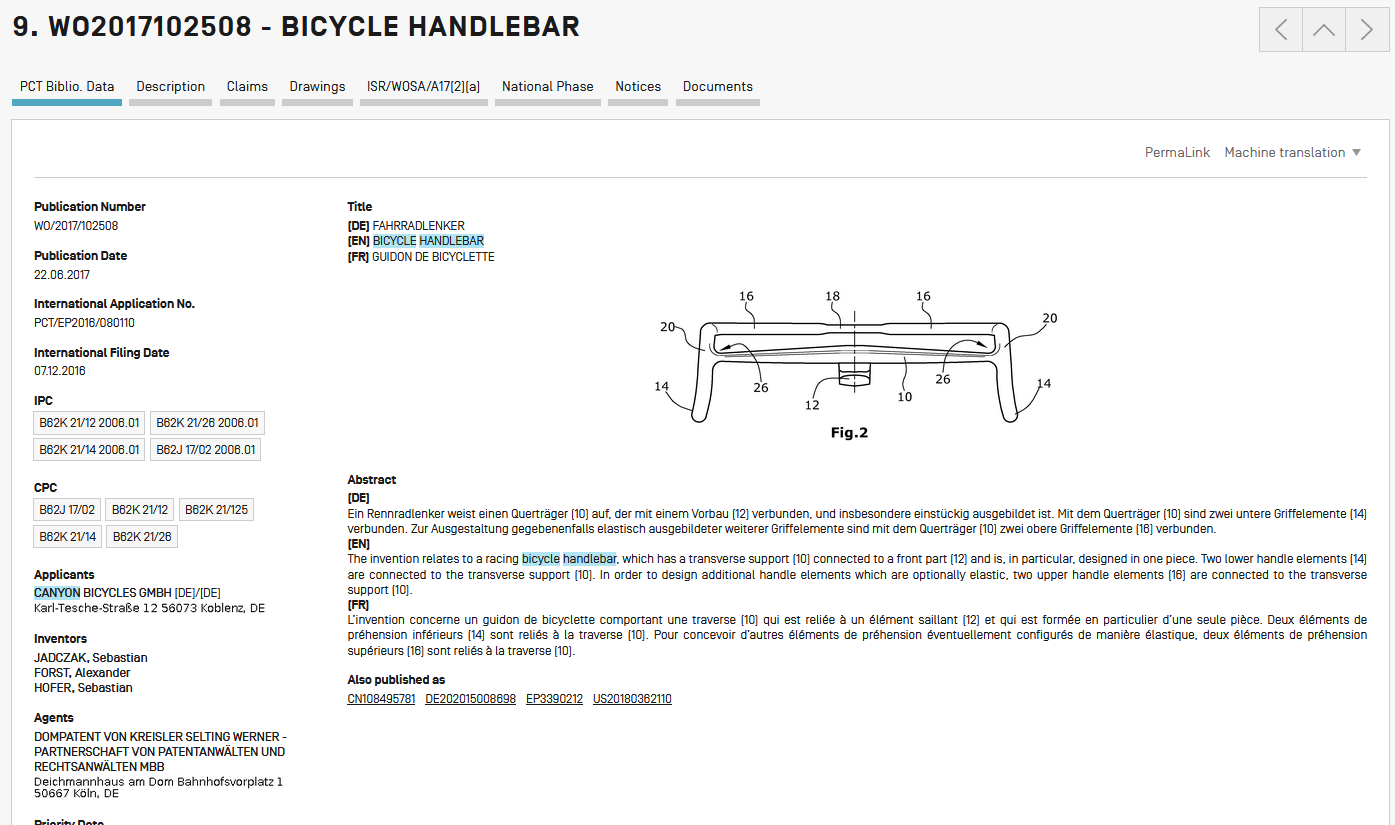 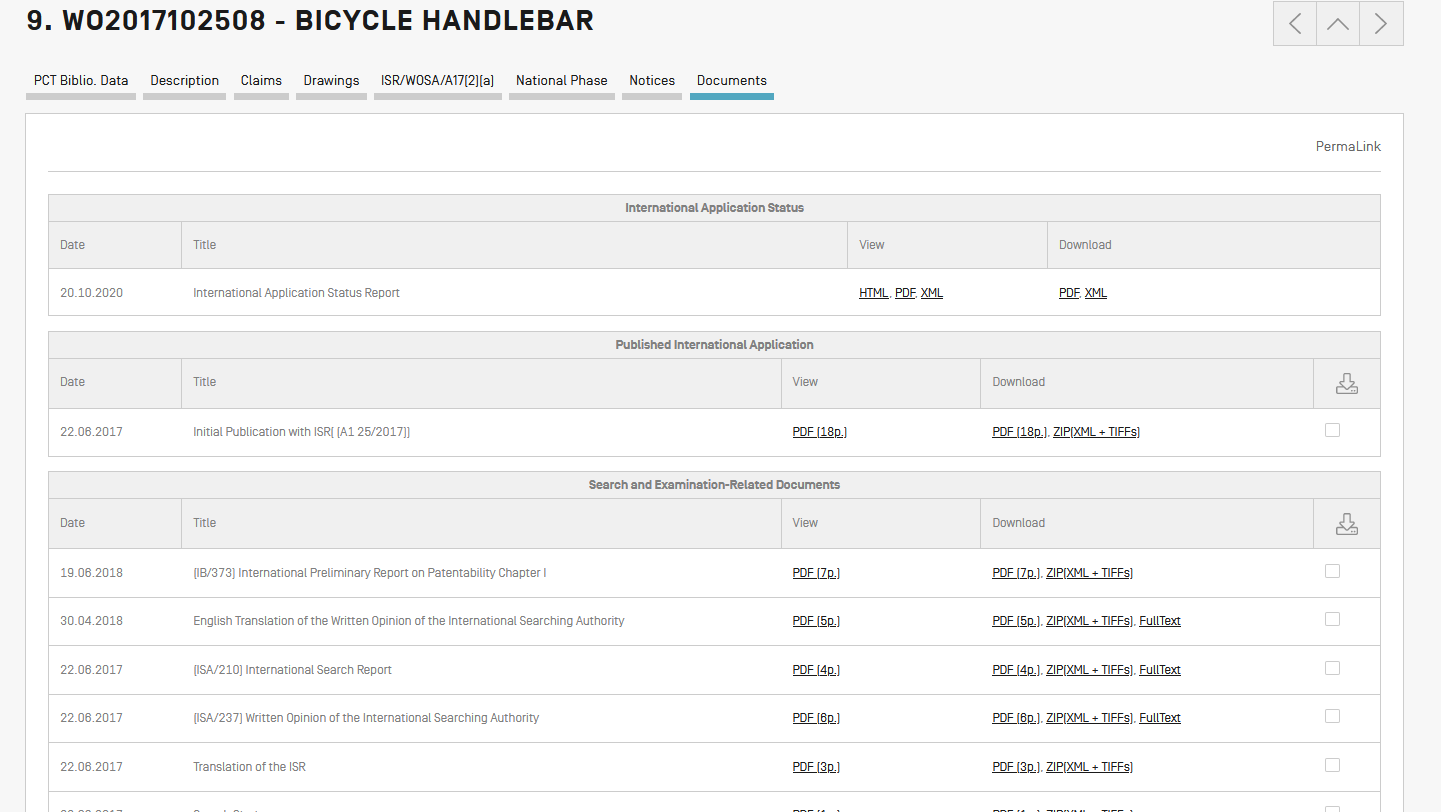 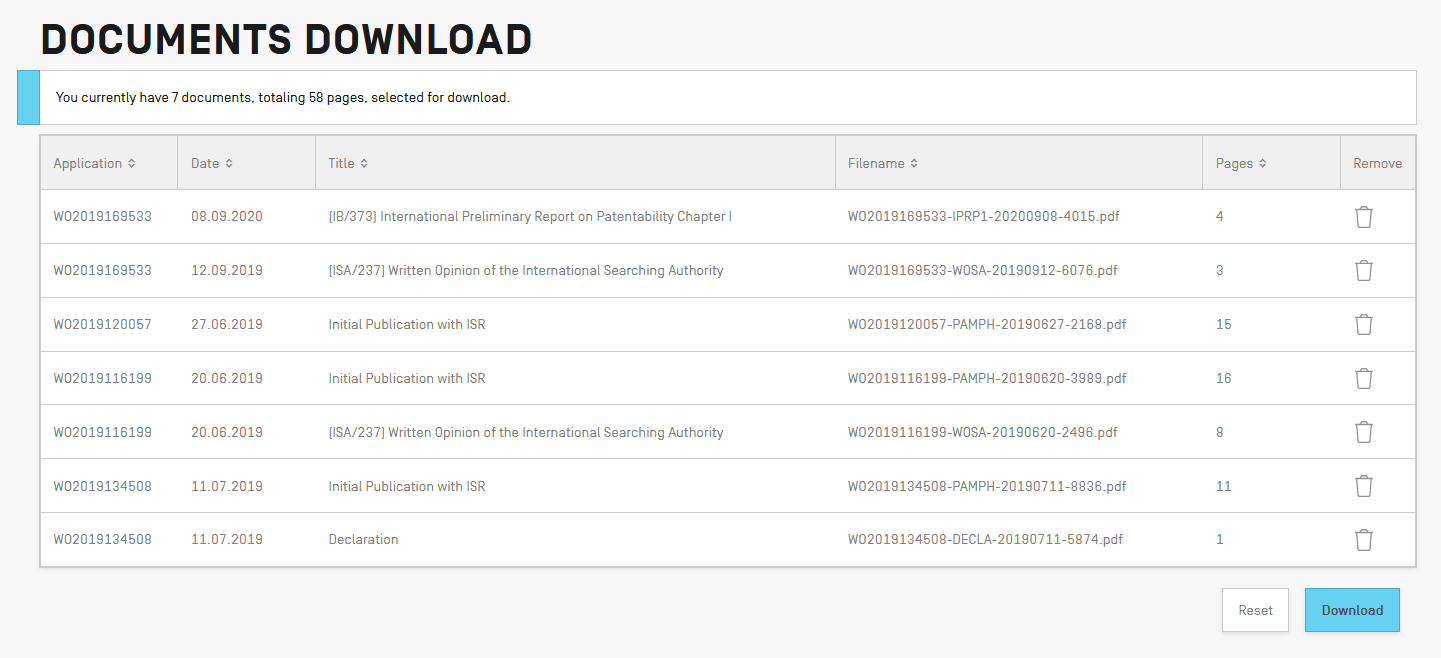 List download
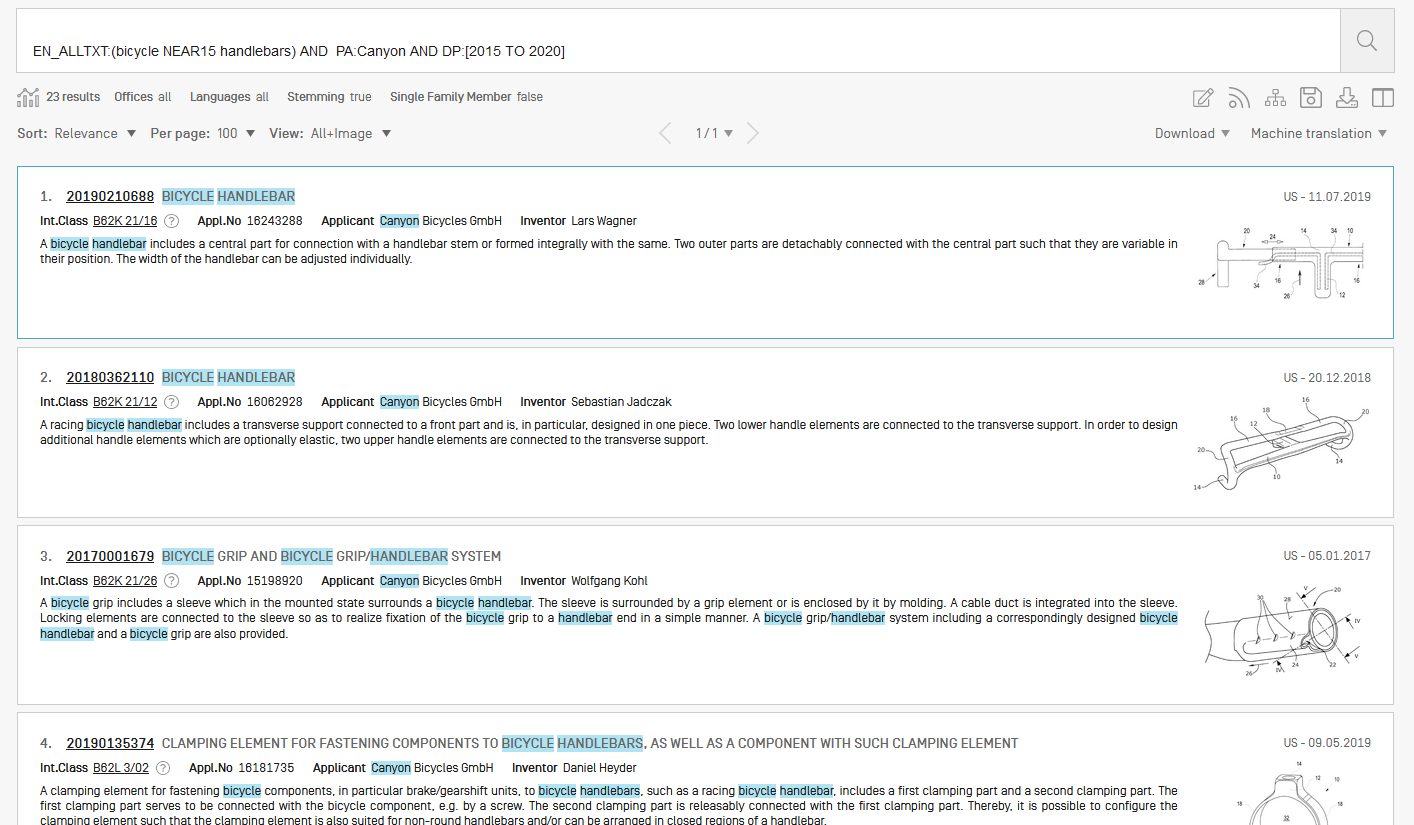 Logged-in
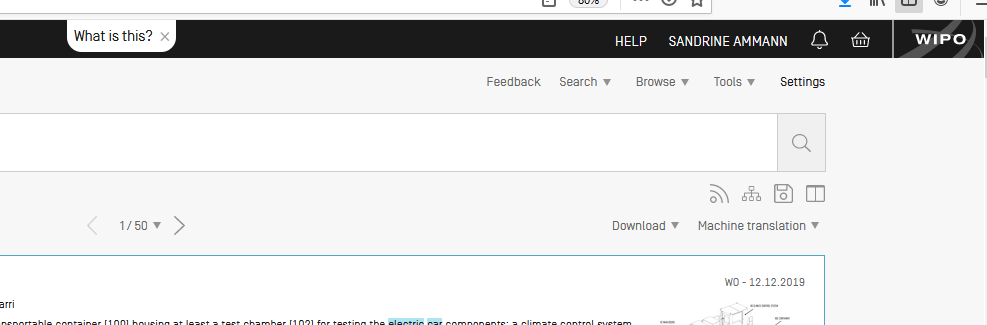 Save
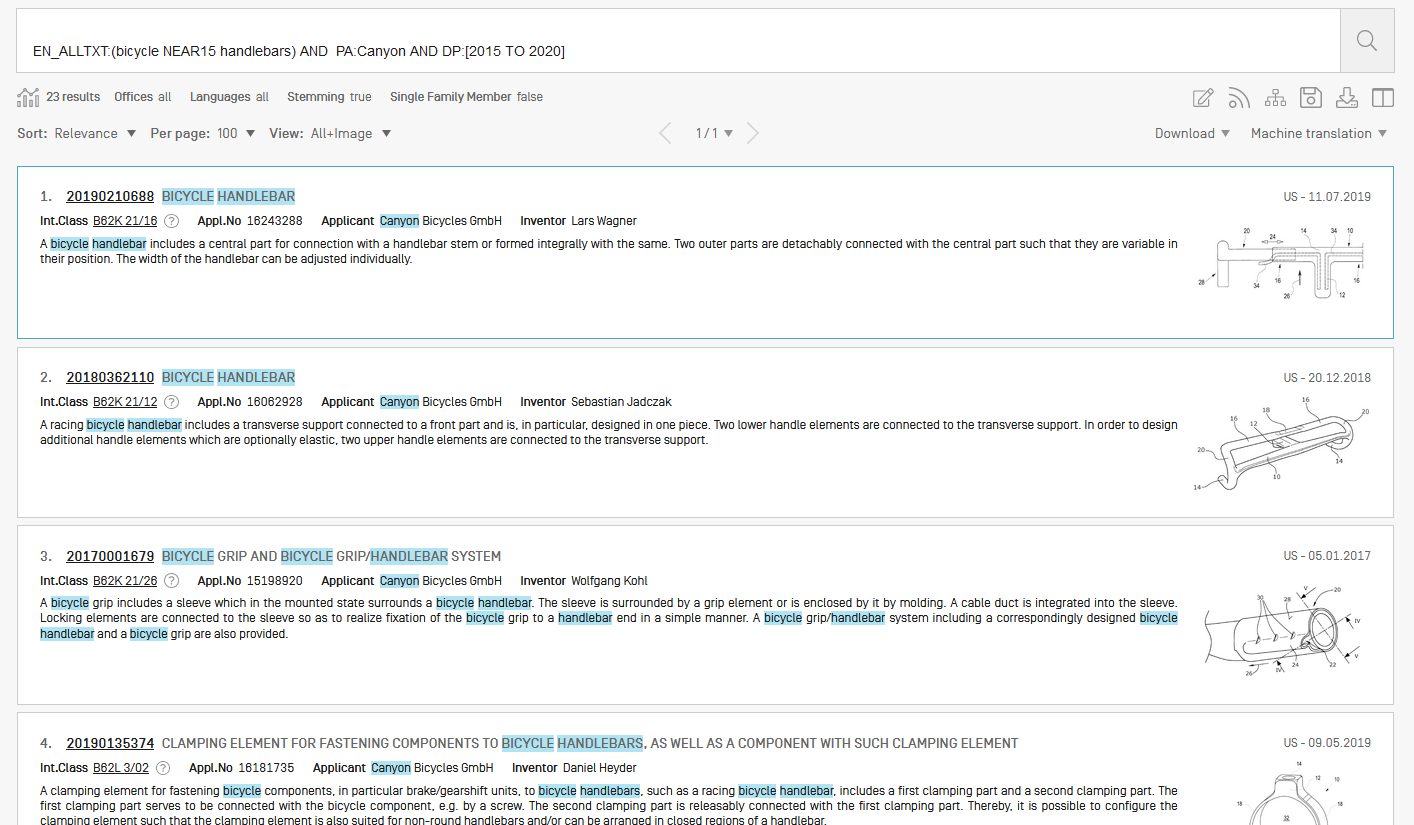 Translate
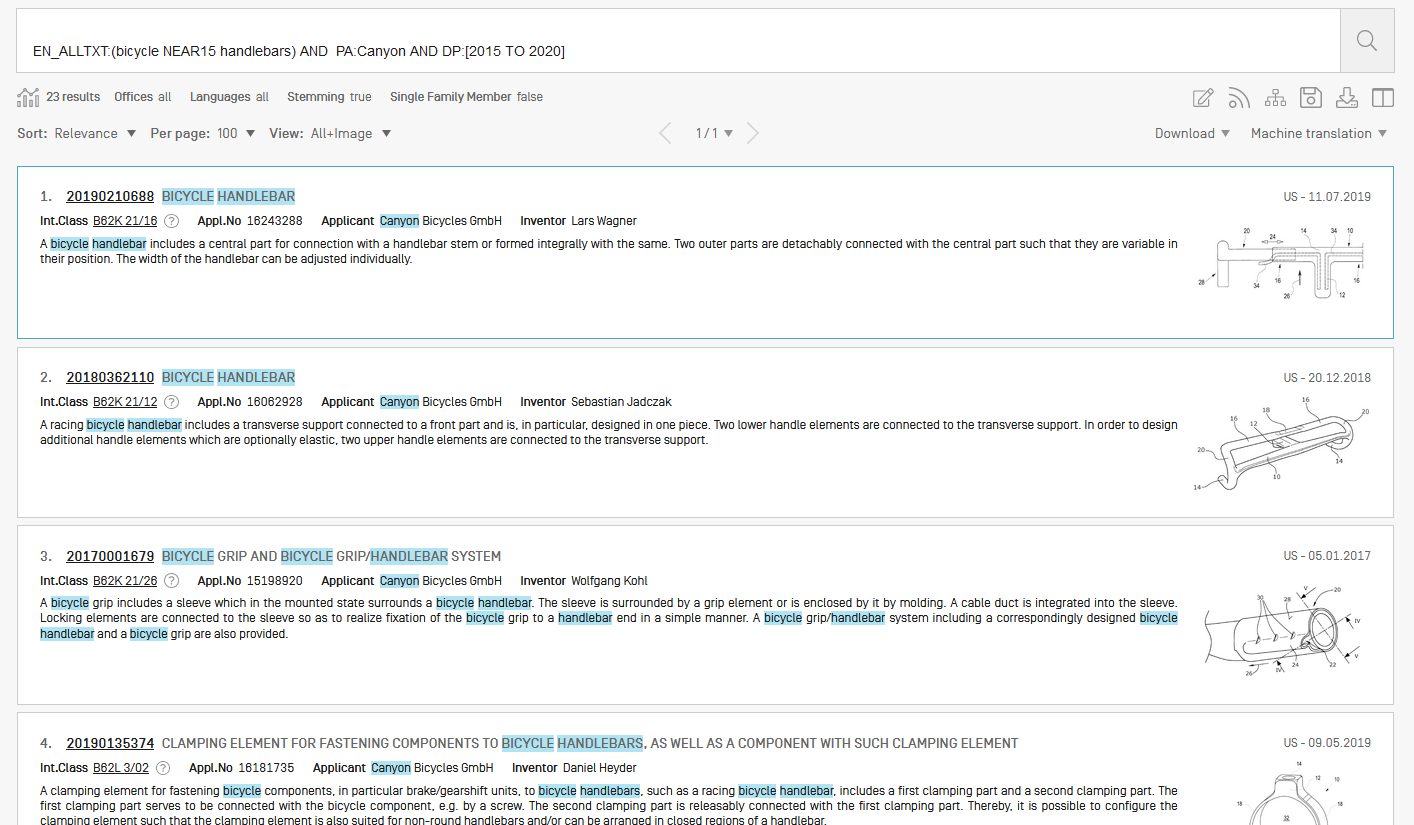 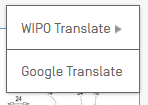 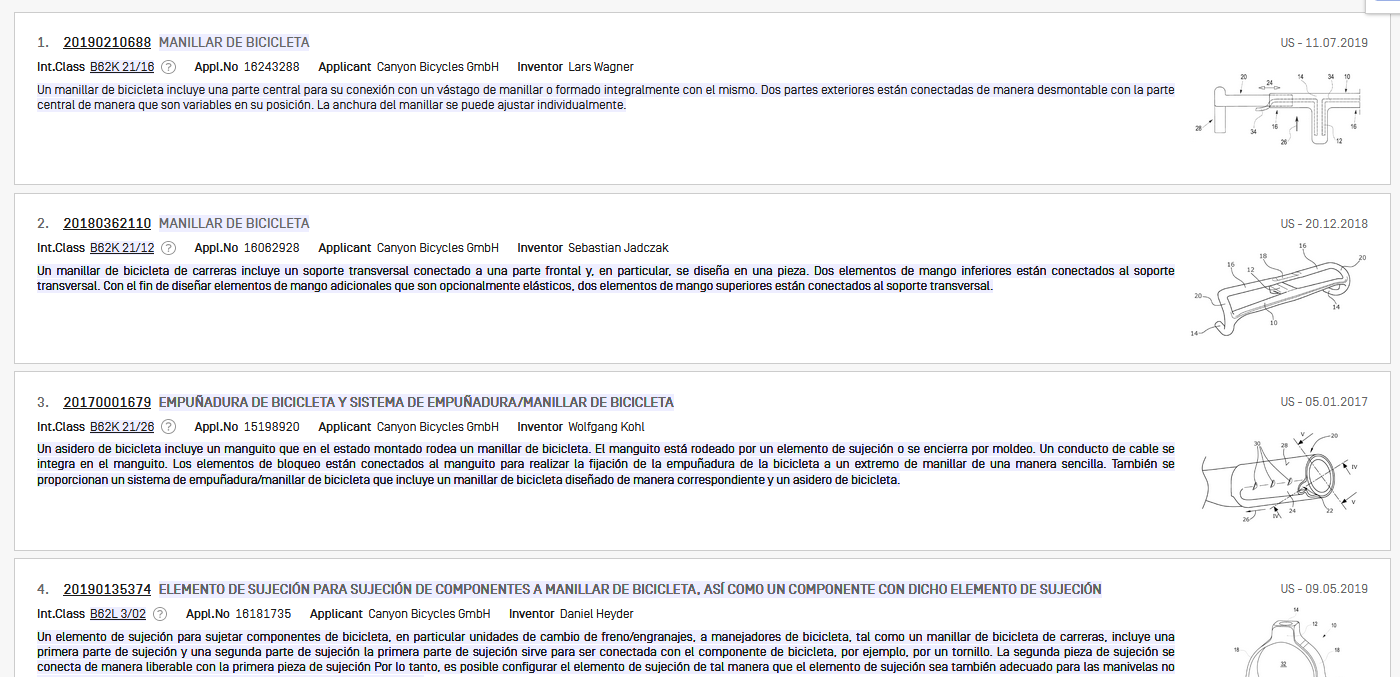 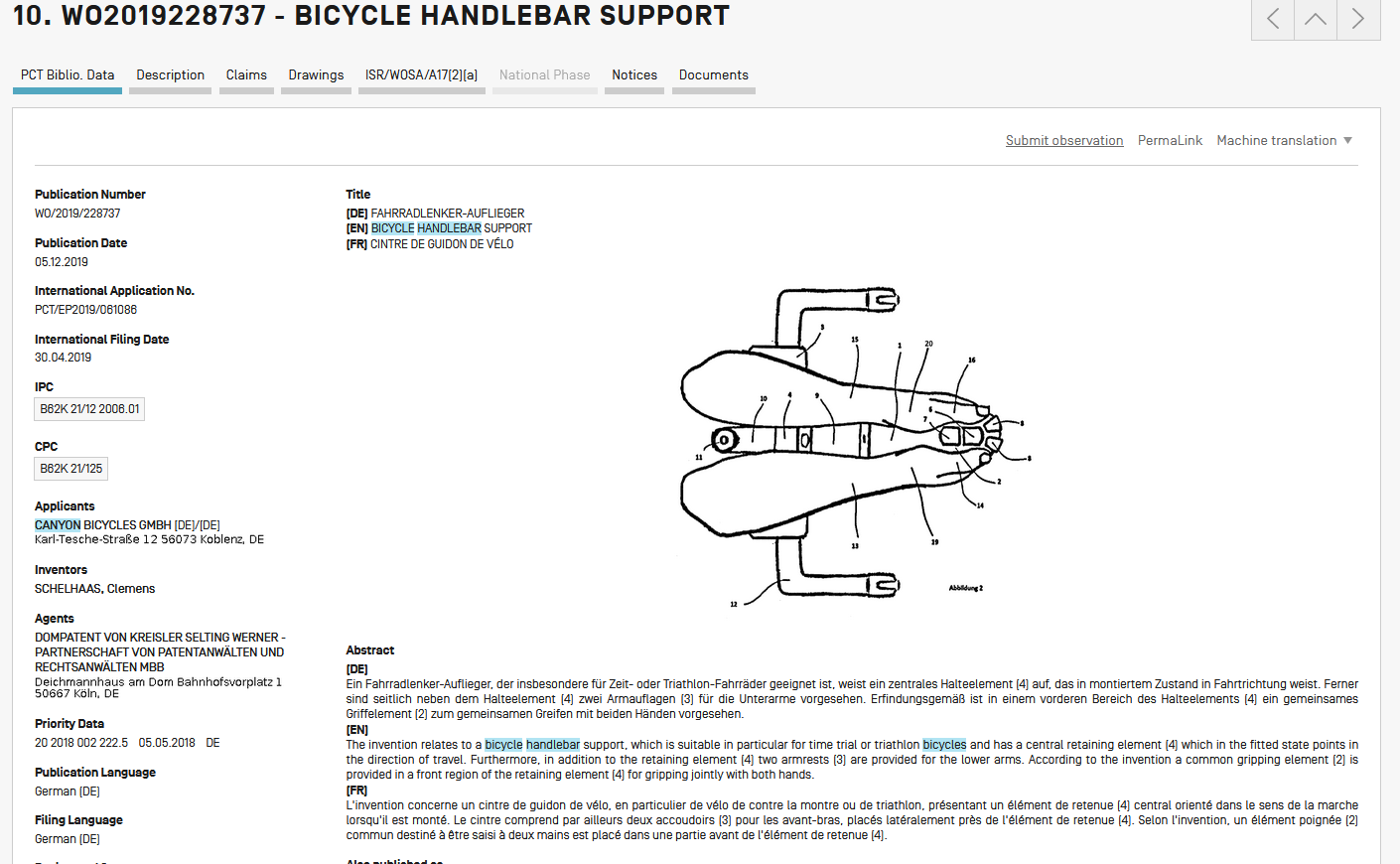 WIPO Translate
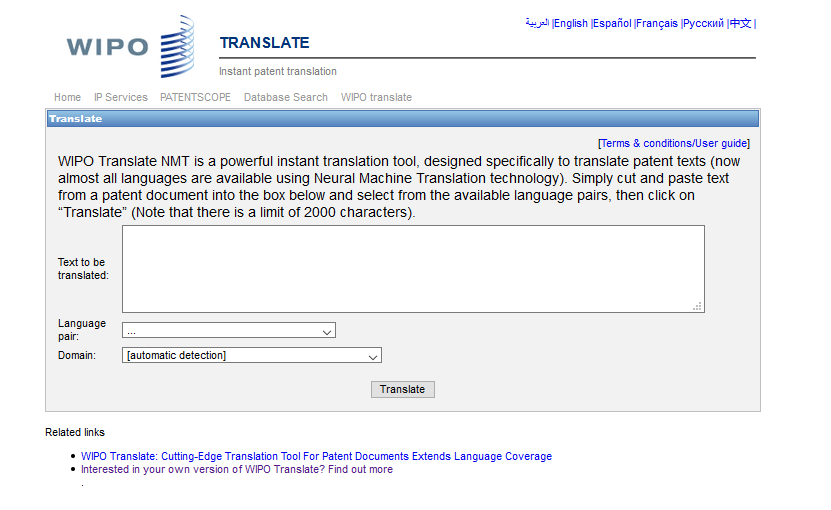 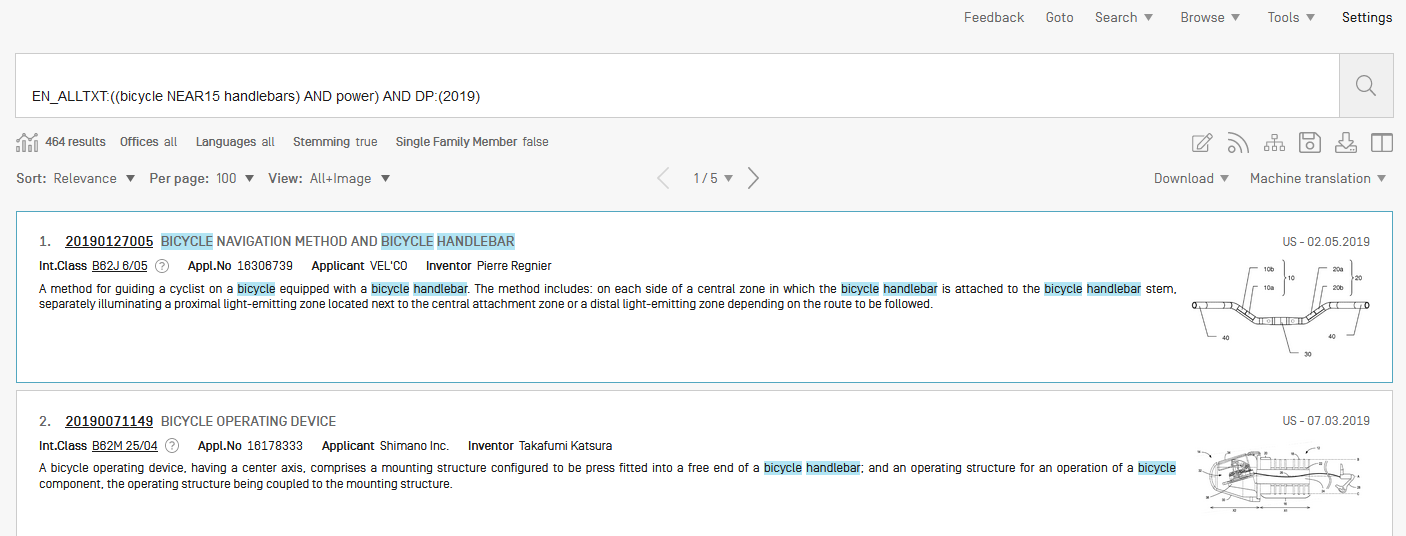 Sort/narrow down
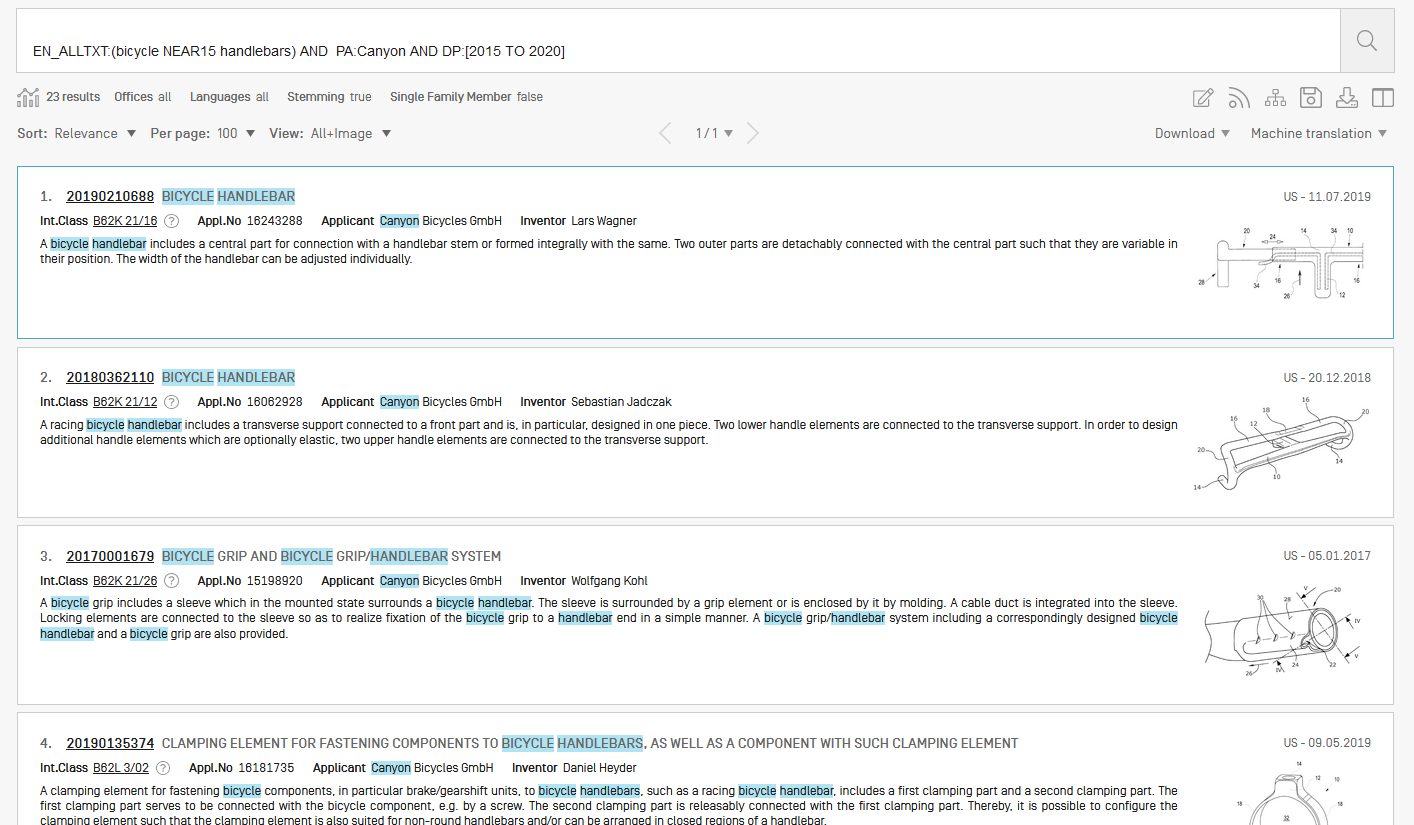 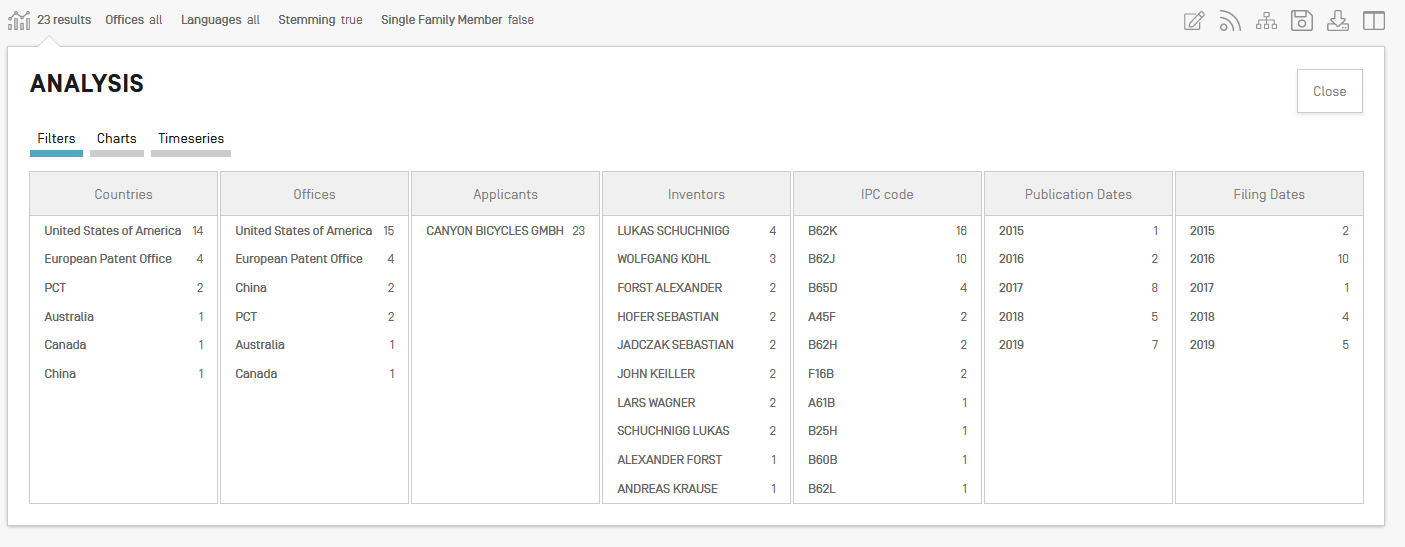 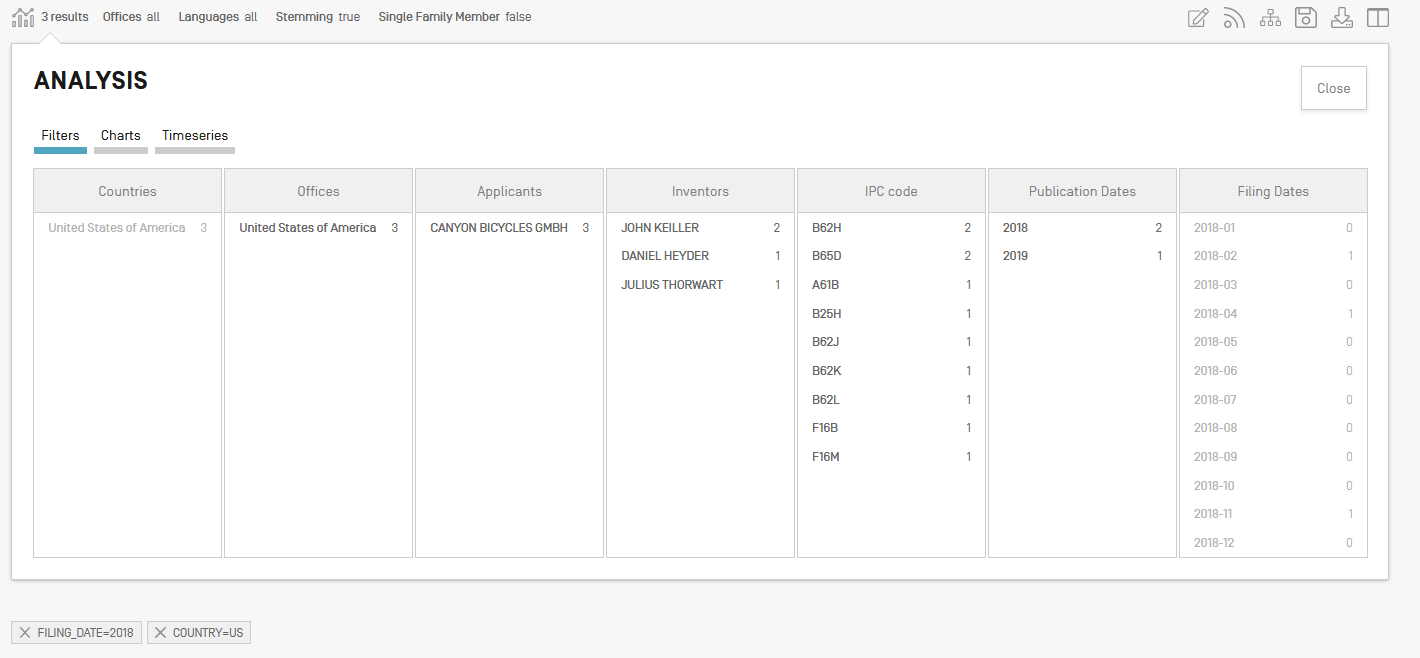 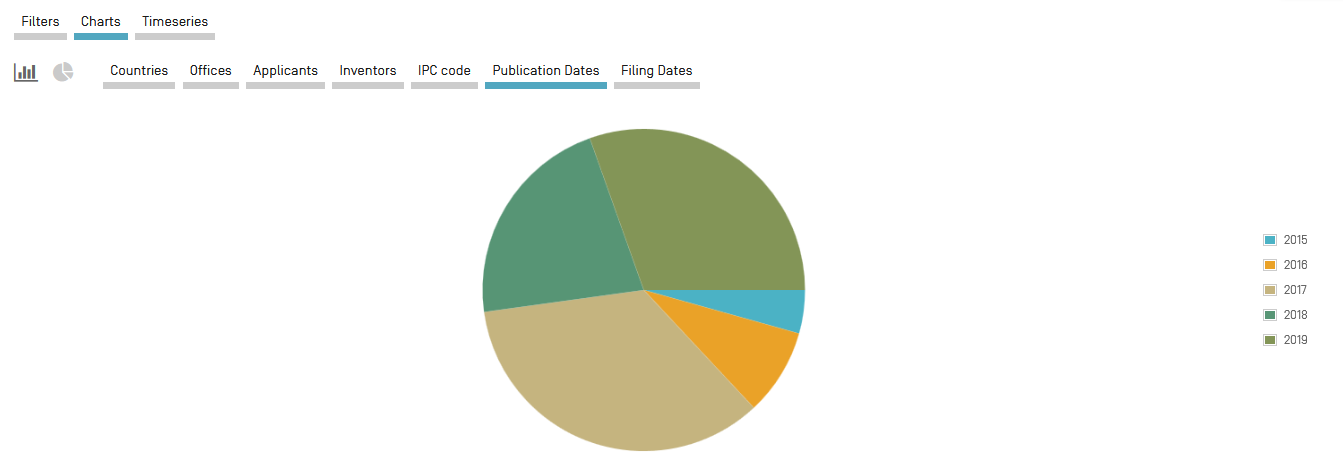 Collections
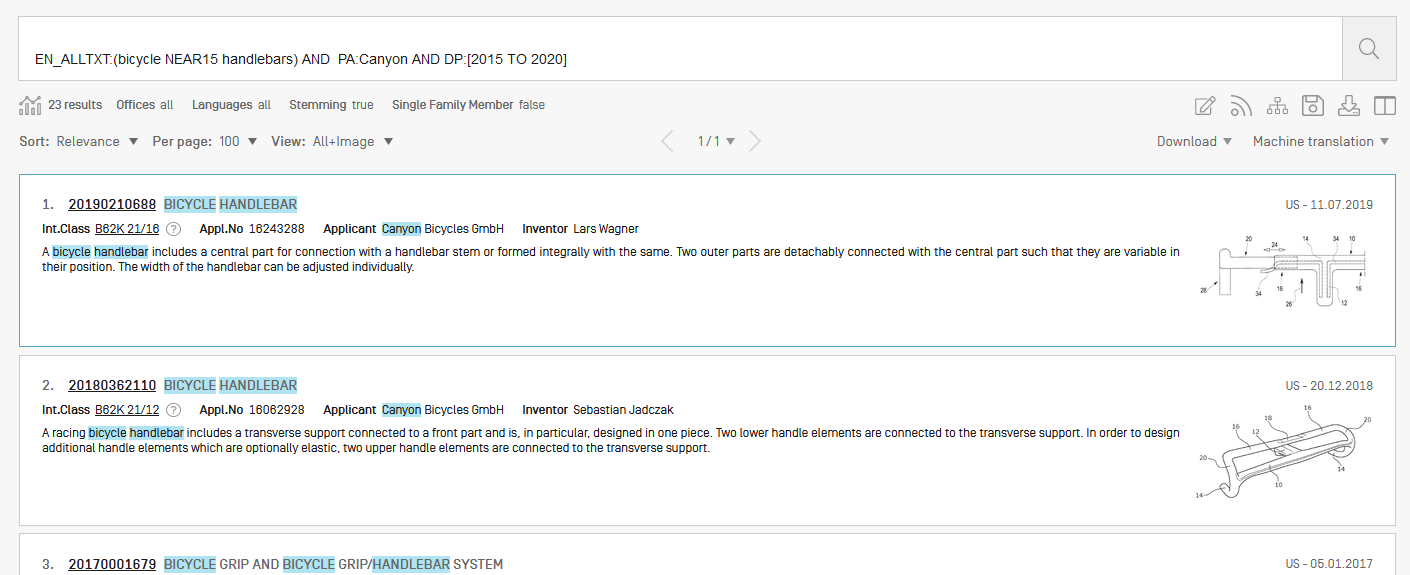 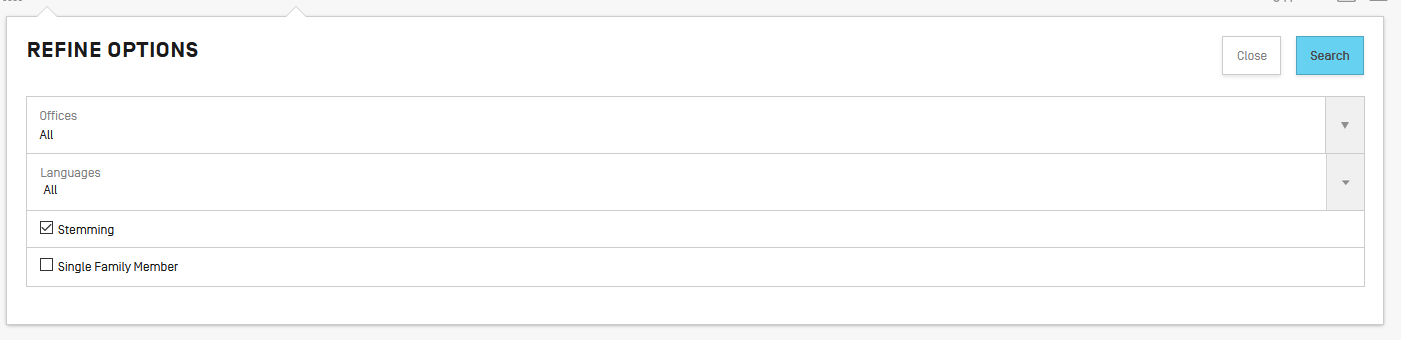 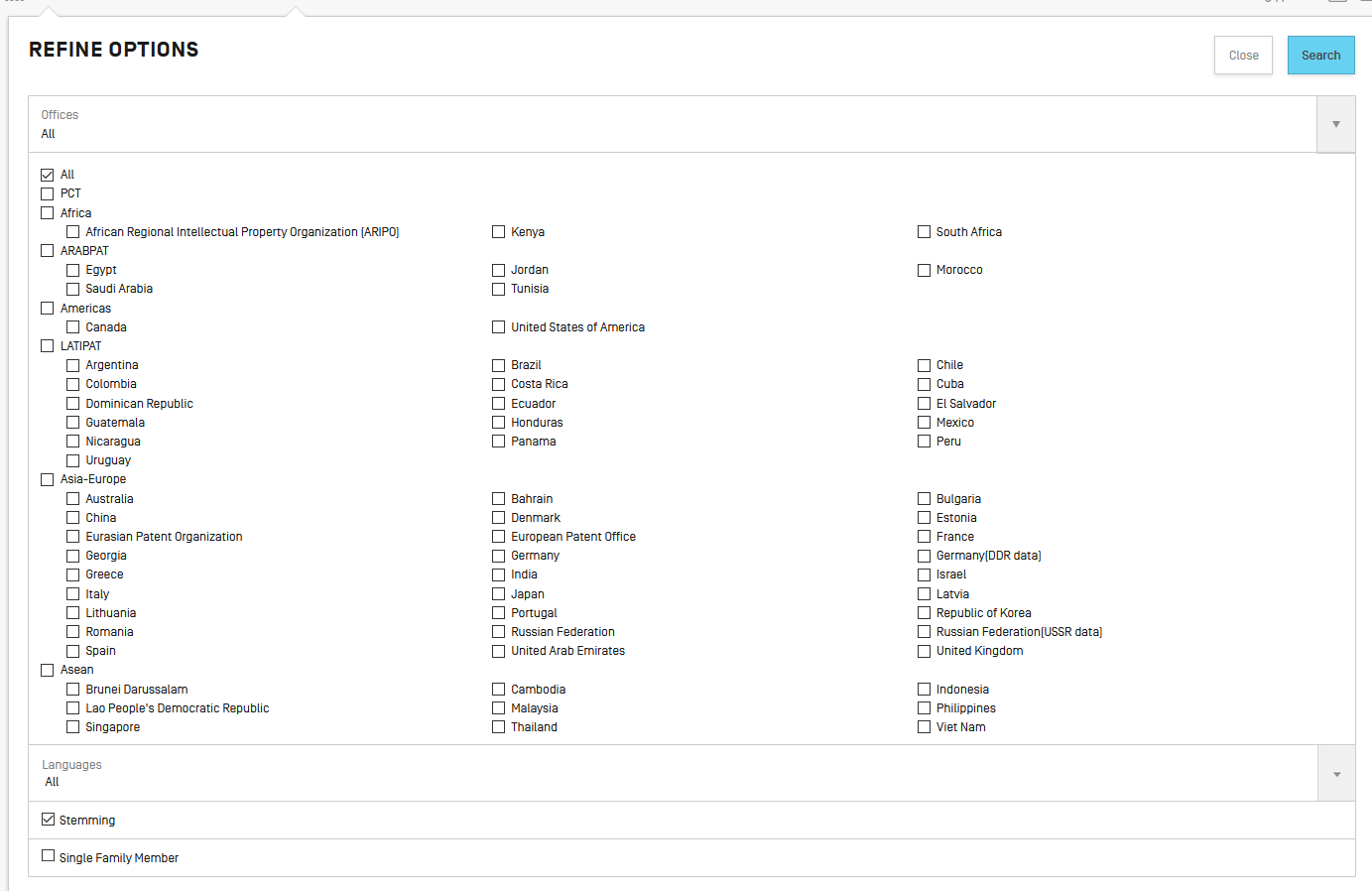 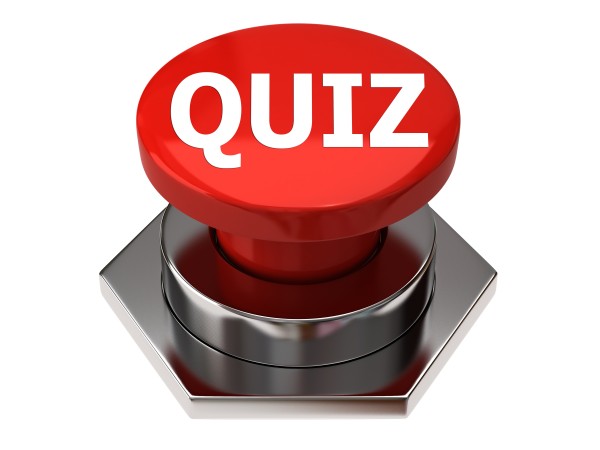 Q1: Using the PATENTSCOPE account, can you download the entire result list?
A
No
B
Yes
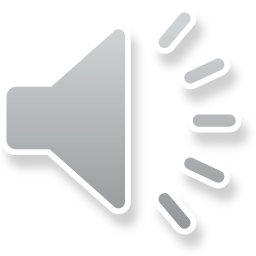 Q1: Using the PATENTSCOPE account, can you download the entire result list?
A
No
B
Yes
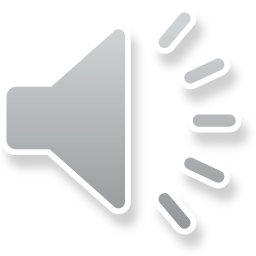 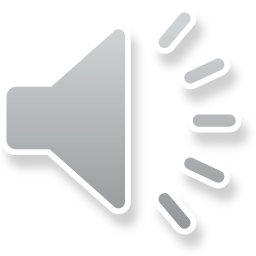 Q 2: if you would like to search in 4 fields combined by 2 operators which interface should you use?
A
Advanced search
B
Field combination
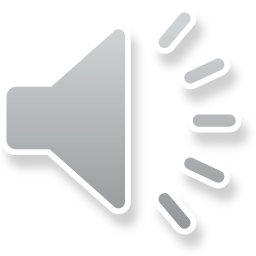 Q 2: if you would like to search in 4 fields combined by 2 operators which interface should you use?
A
Advanced search interface
Field combination
B
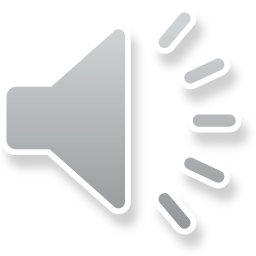 Q3: which data are you selecting here?
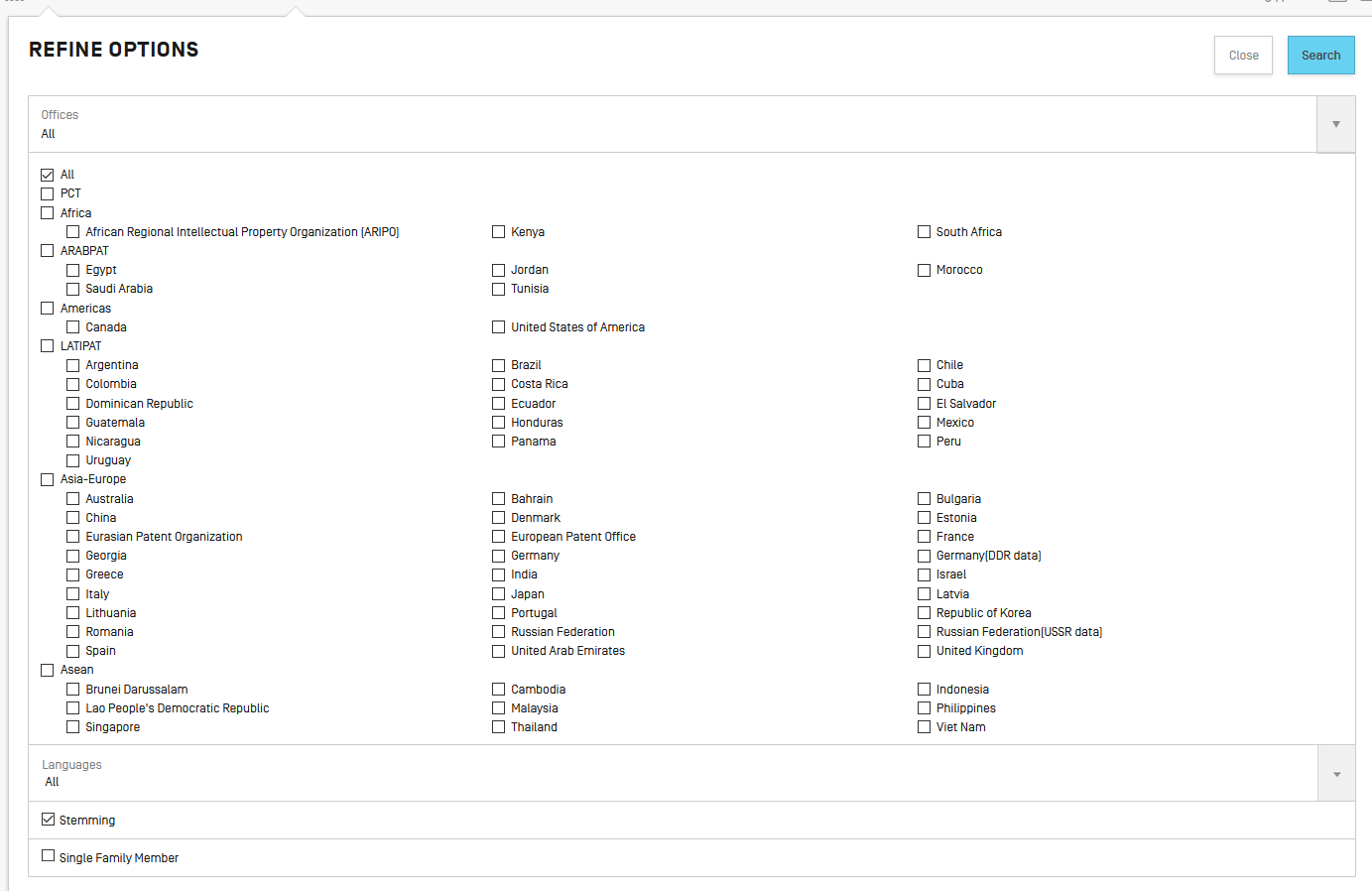 A
PCT national phase
B
National/regional collections
Q3: which data are you selecting here?
A
PCT national phase
B
National/regional collections
Survey
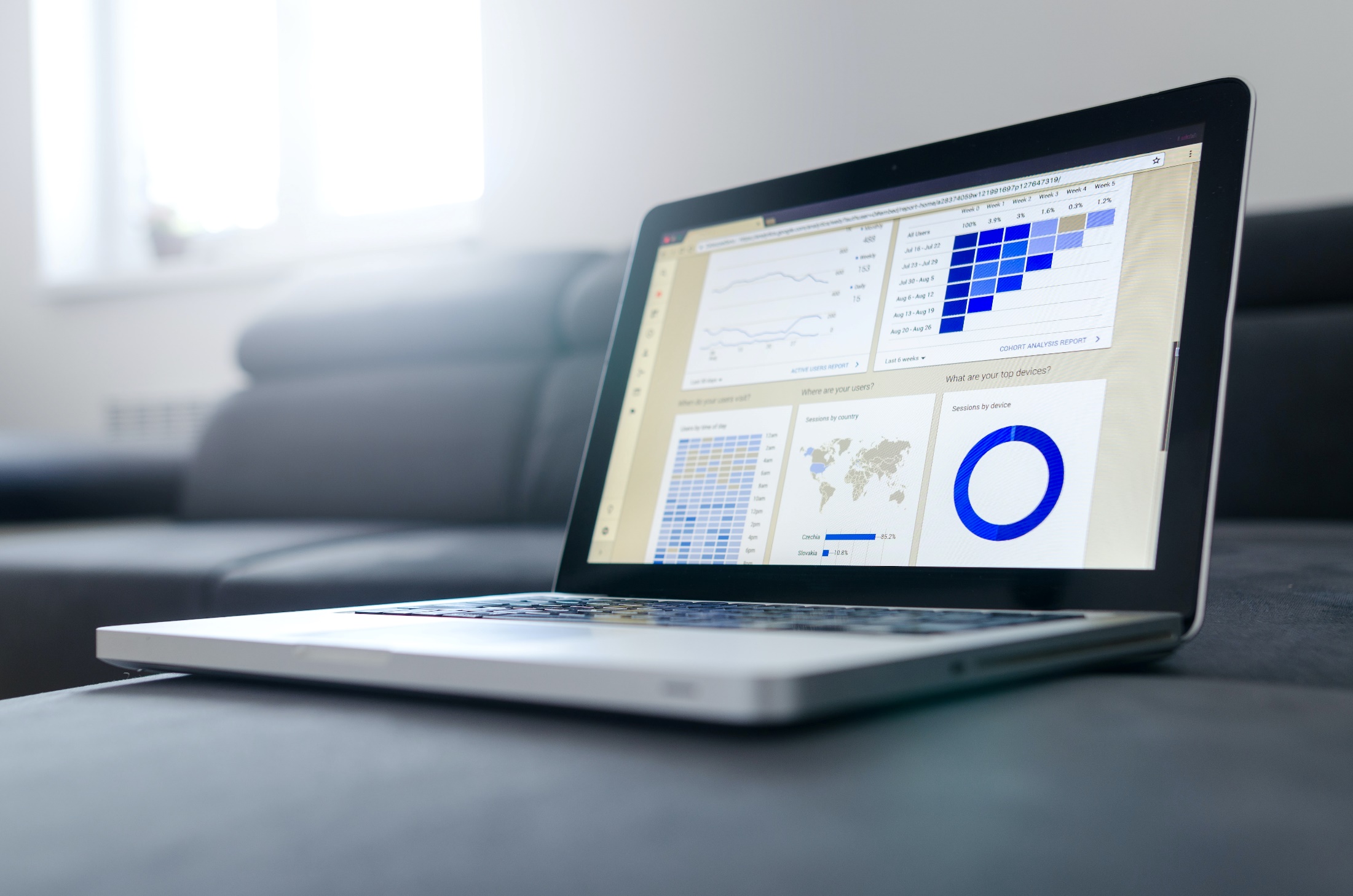 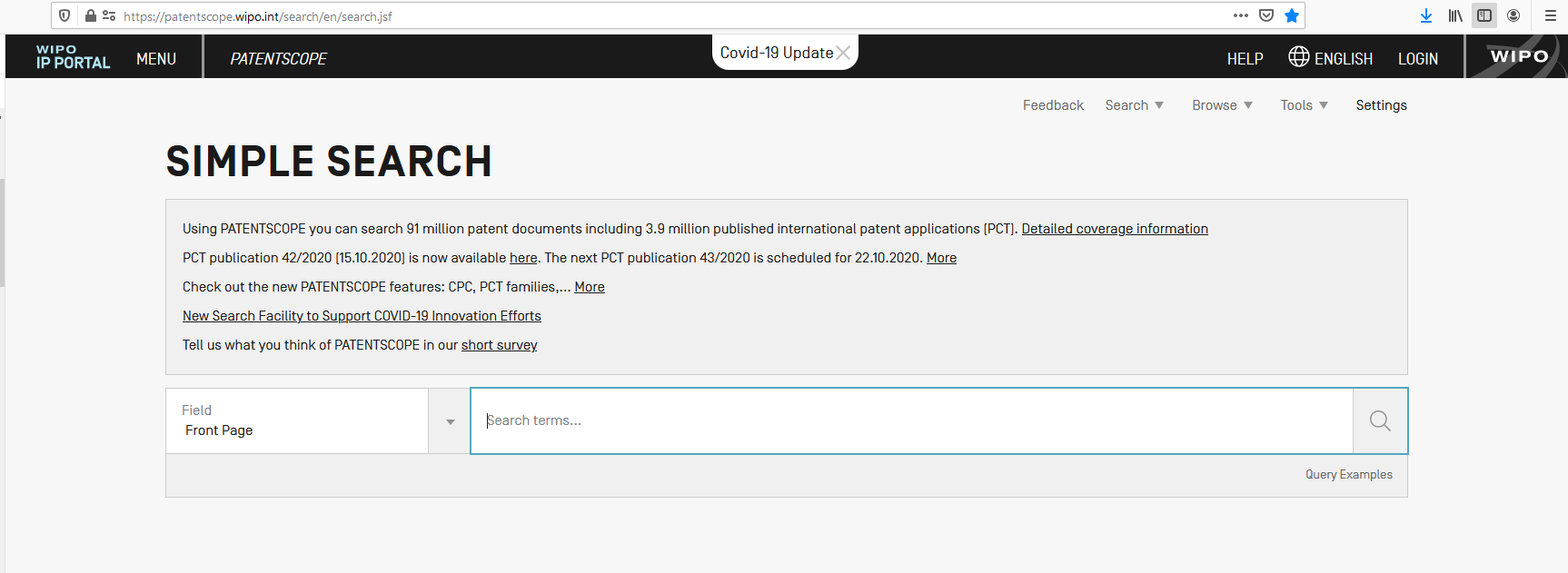 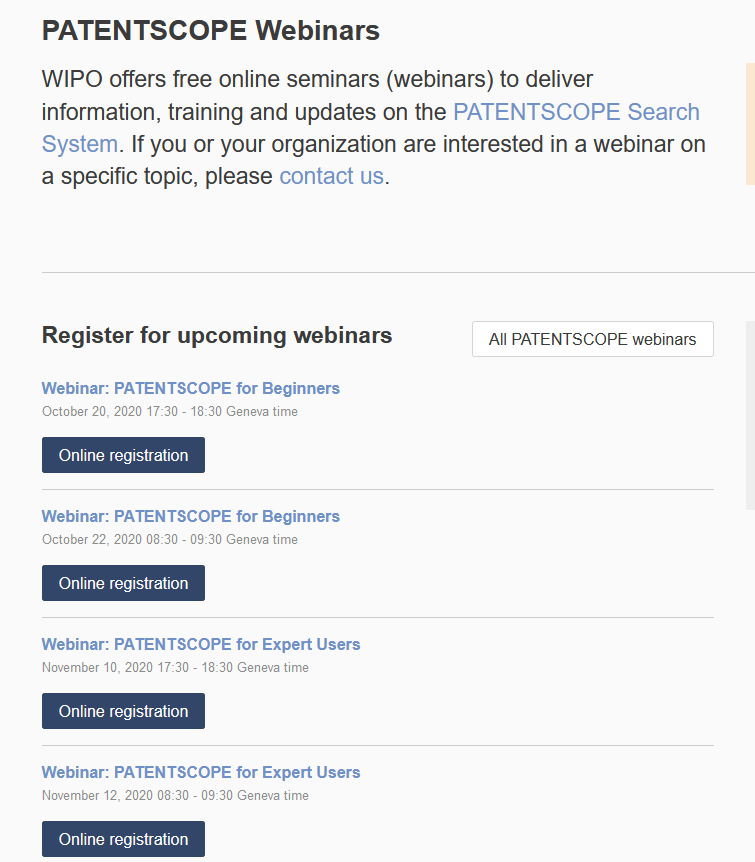 wipo.int/patentscope/en/webinar
Next webinar
PATENTSCOPE for experts

November 10 at 5:30 pm or November 12 at 8:30 am
https://www.wipo.int/patentscope/en/webinar/
Global Brand Database: webinar
How to search

October 27 at 5:30pm CET
https://www.wipo.int/reference/en/branddb/webinar
Global Design Database: webinar
How to read, save and share your results

October 29 at 5:30pm CET
https://www.wipo.int/reference/en/designdb/webinar
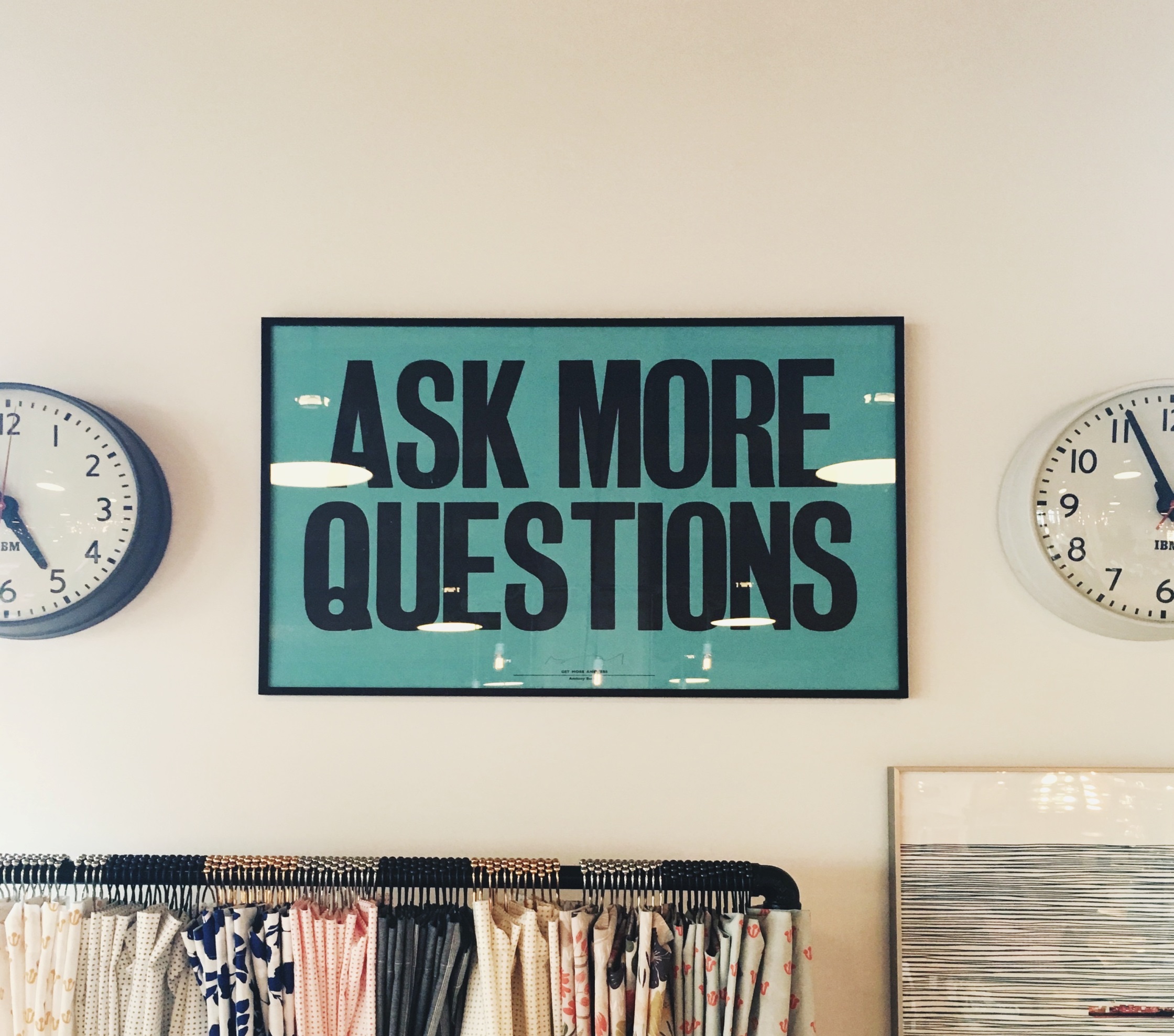 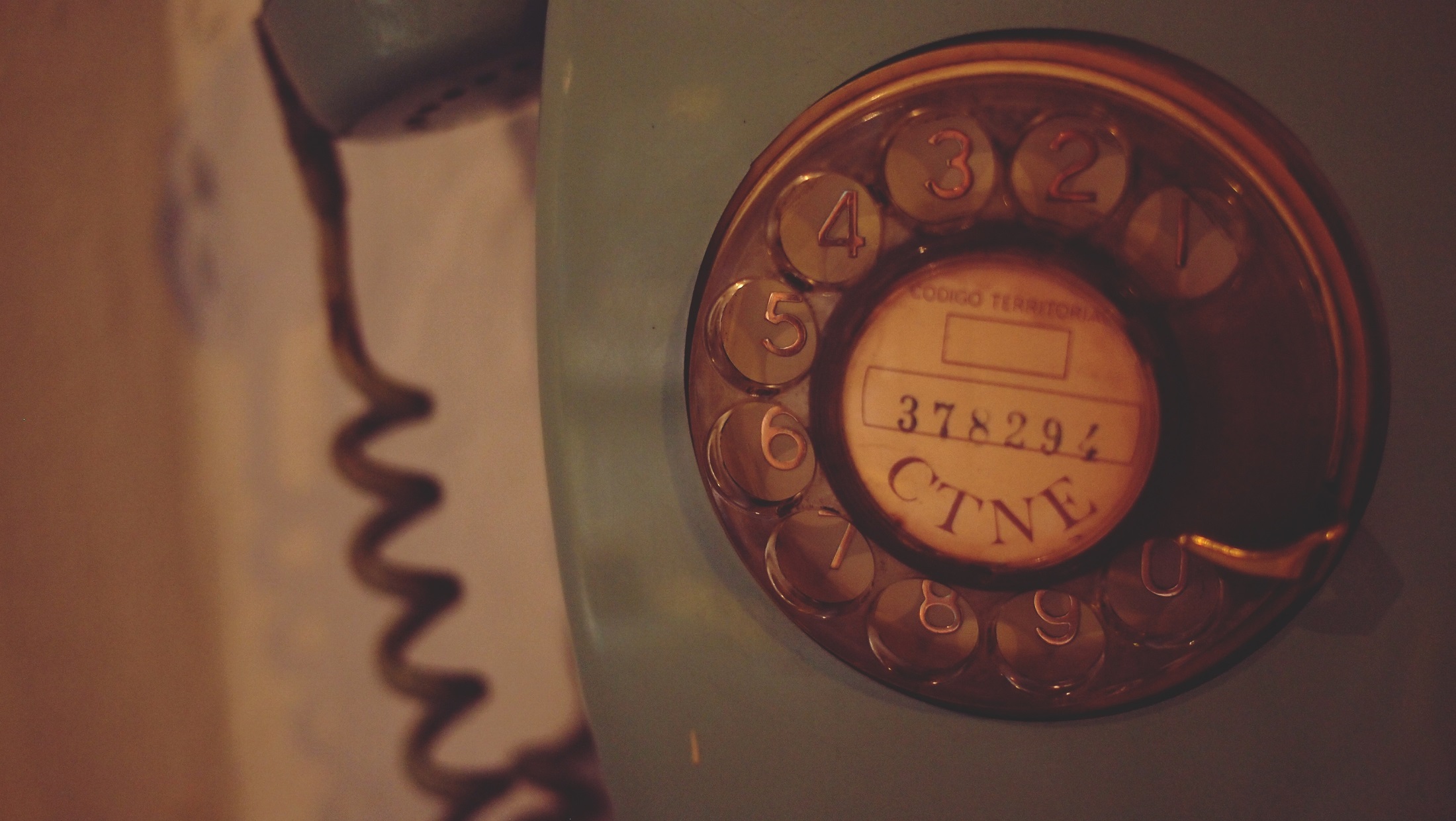 patentscope@wipo.int